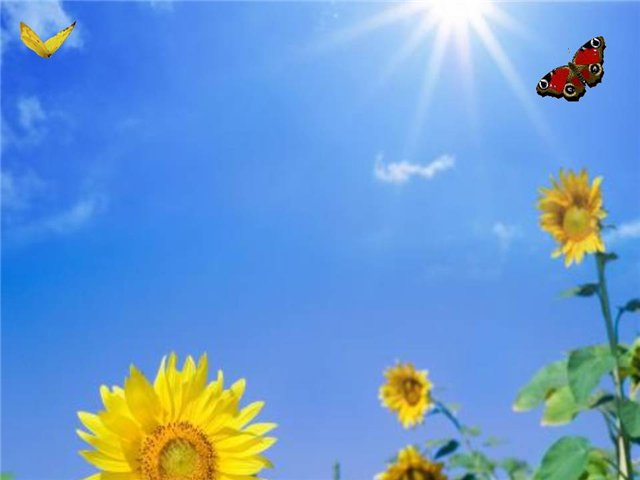 Патріотичне виховання молодших школярів засобами краєзнавчої роботи
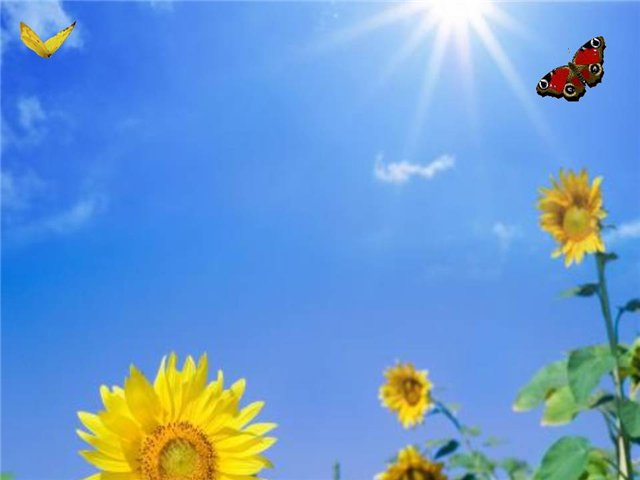 Початок Батьківщини…
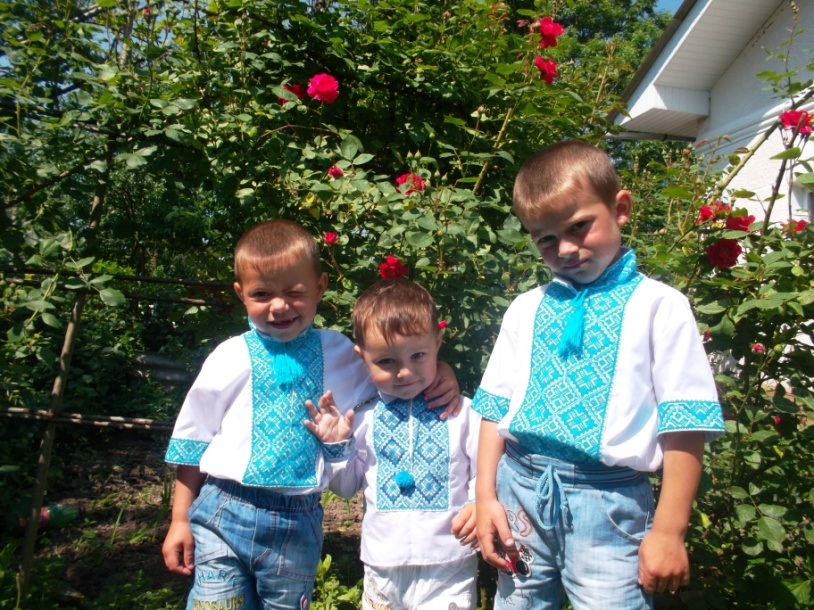 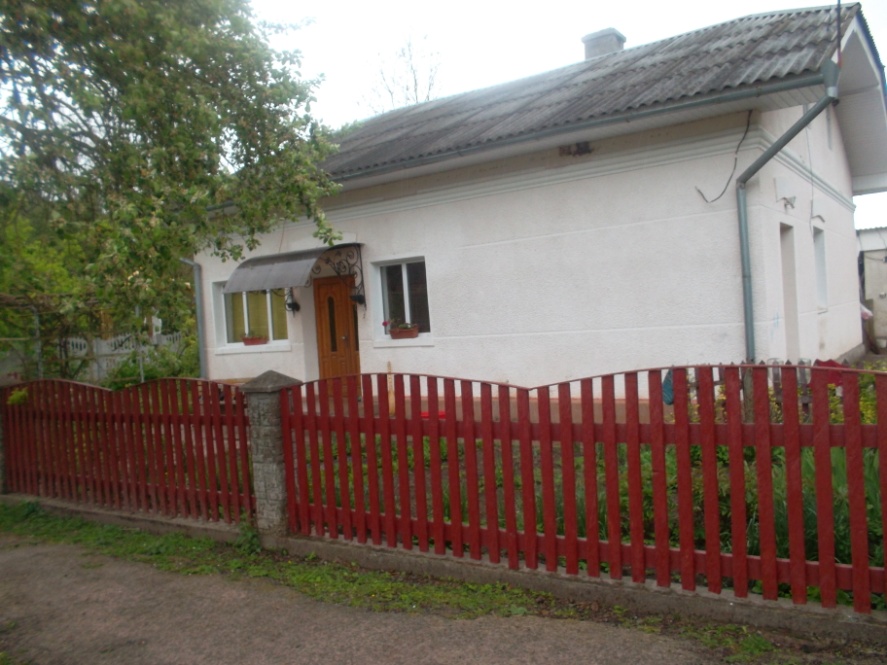 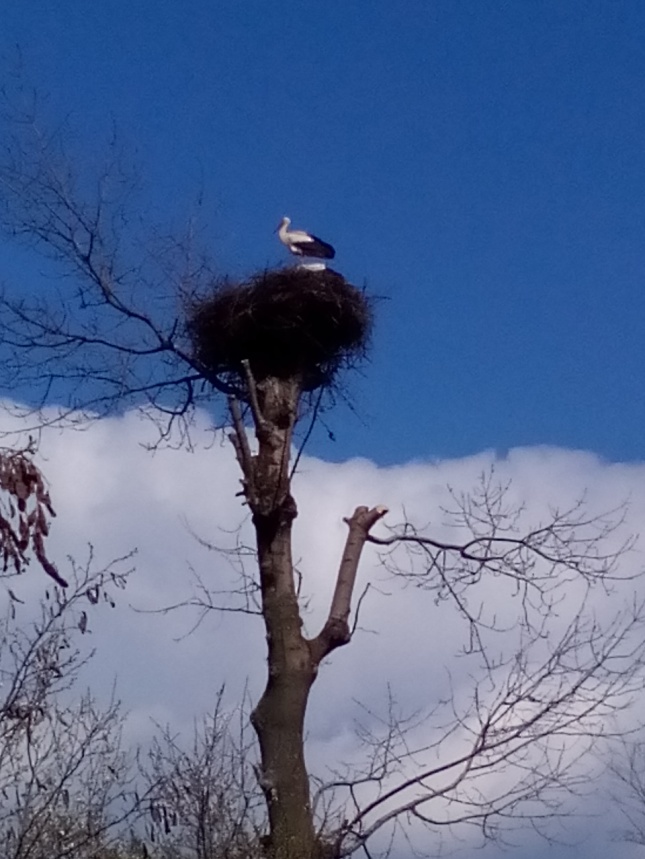 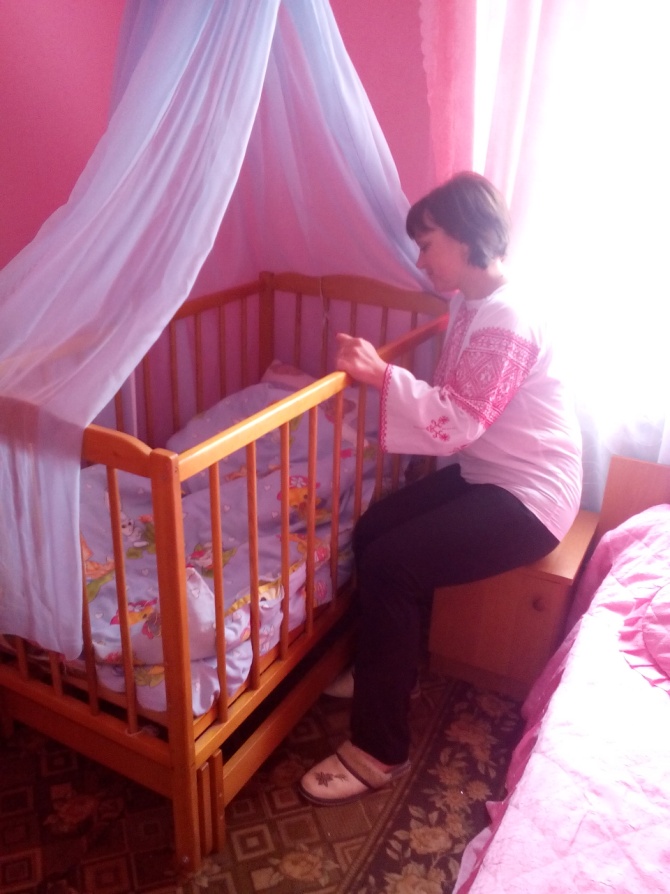 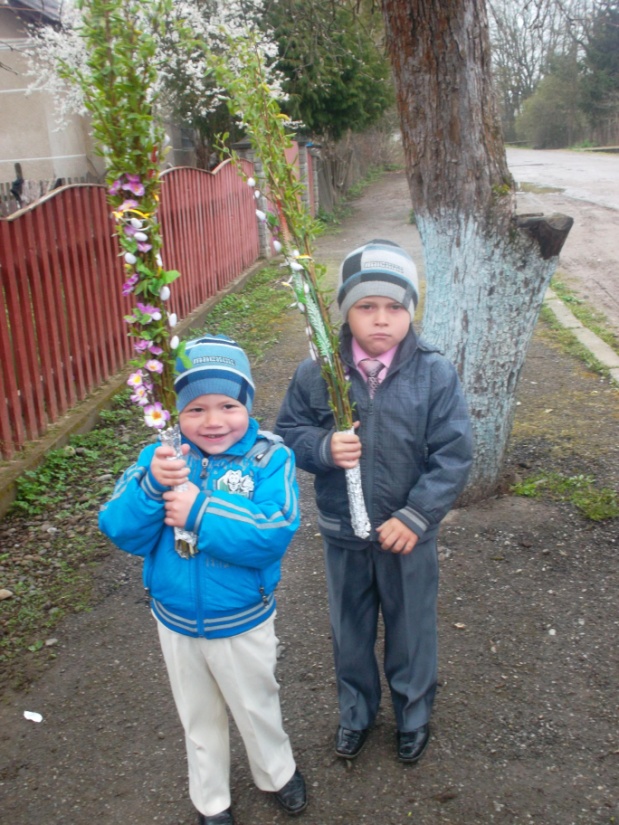 Щоб Україну любити, треба її добре пізнати
                                                                 С. Рудницький
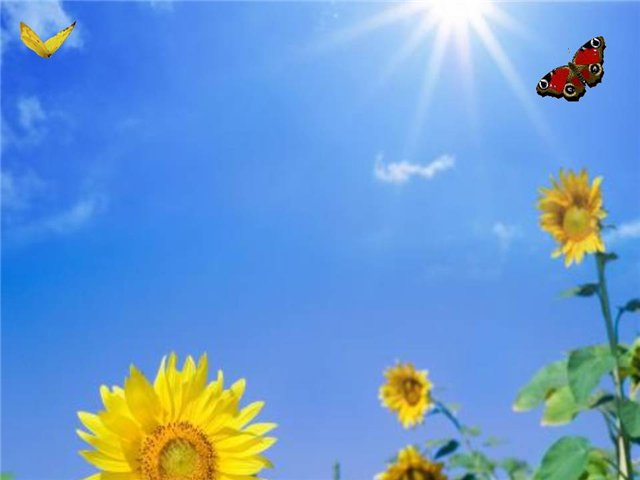 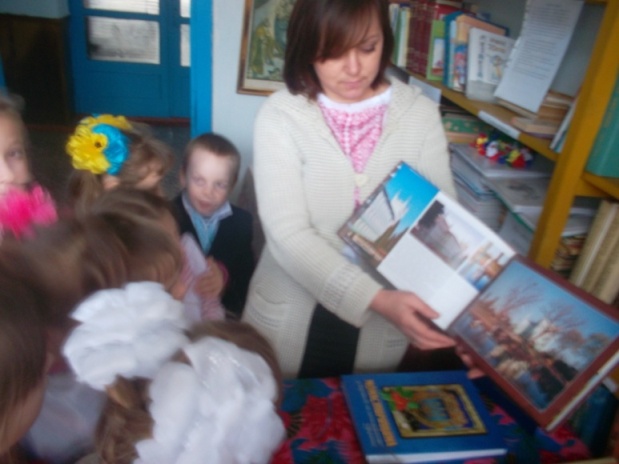 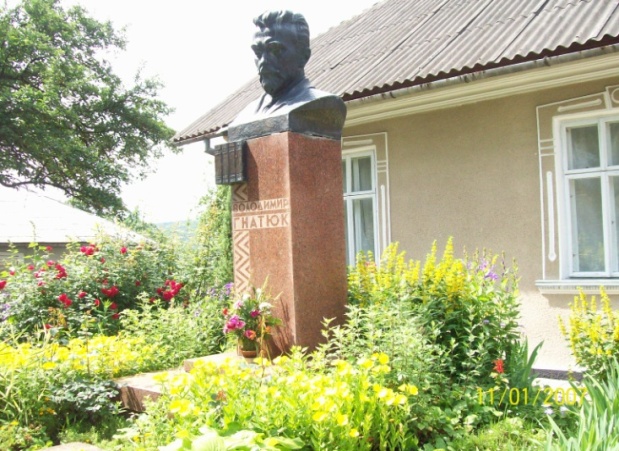 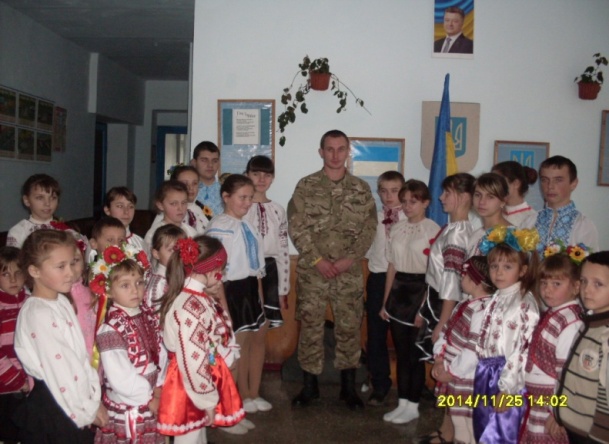 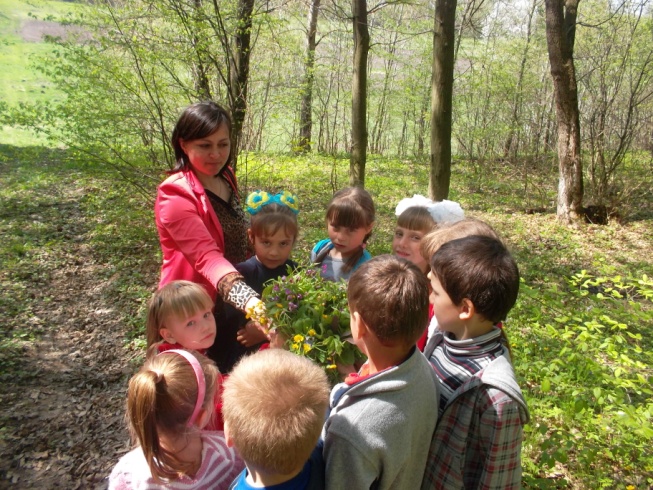 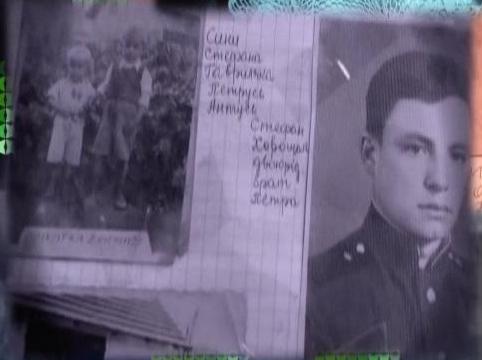 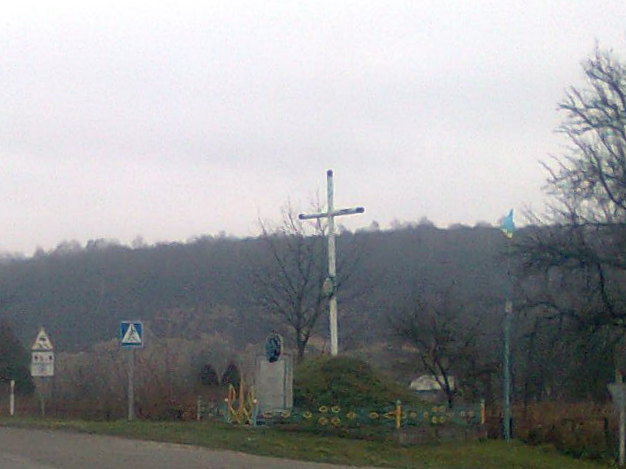 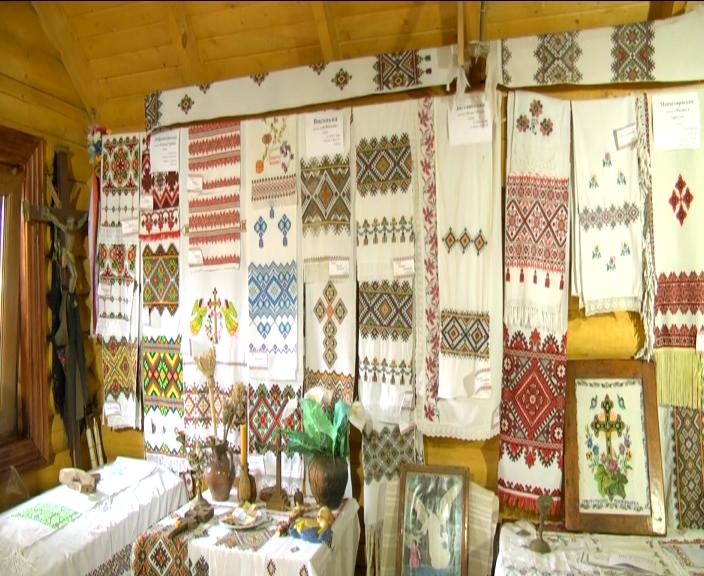 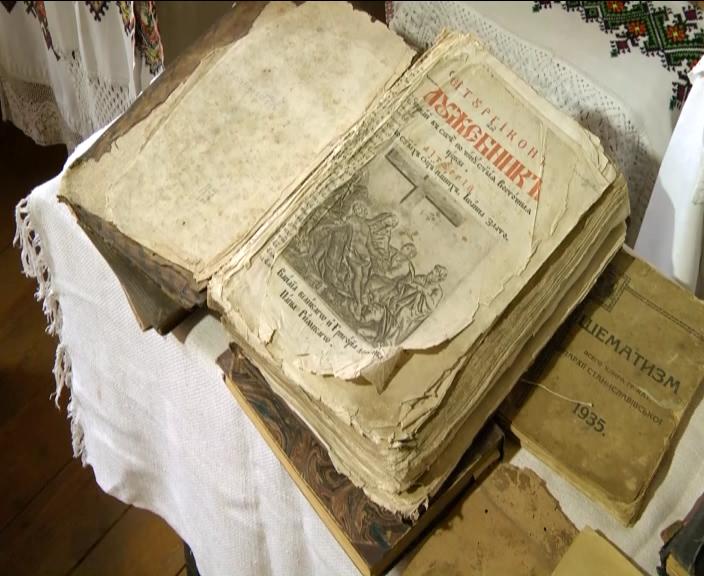 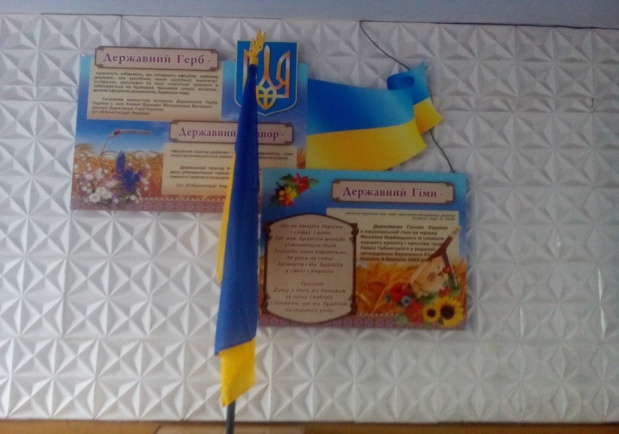 Пізнавати
Вивчати
Знати
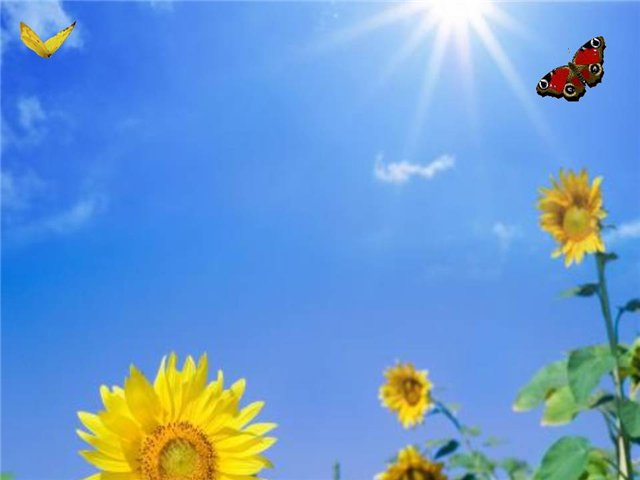 Позакласний час
Українська мова
Літературне читання
Позаурочний час
Краєзнавча 
робота
Природознавство
Образотворче мистецтво
Я у світі
Музичне мистецтво
Математика
Трудове навчання
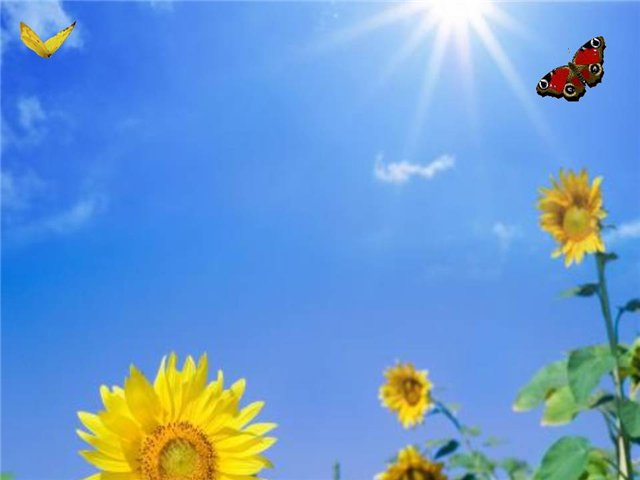 Мала Батьківщина – частинка великої Батьківщини
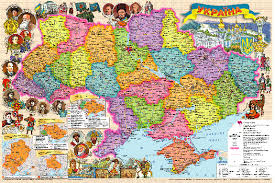 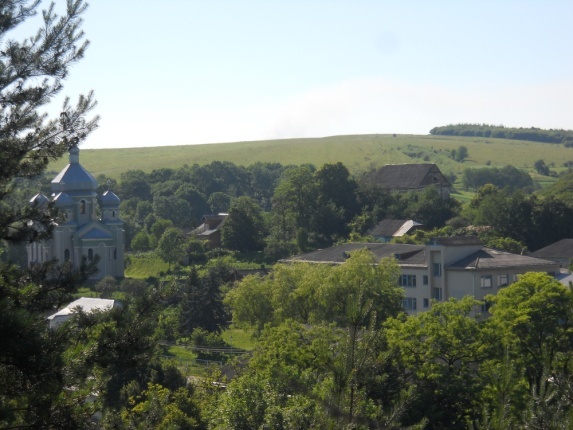 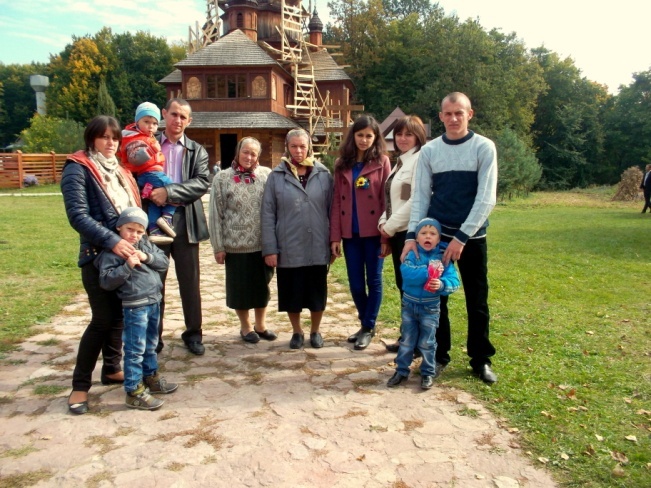 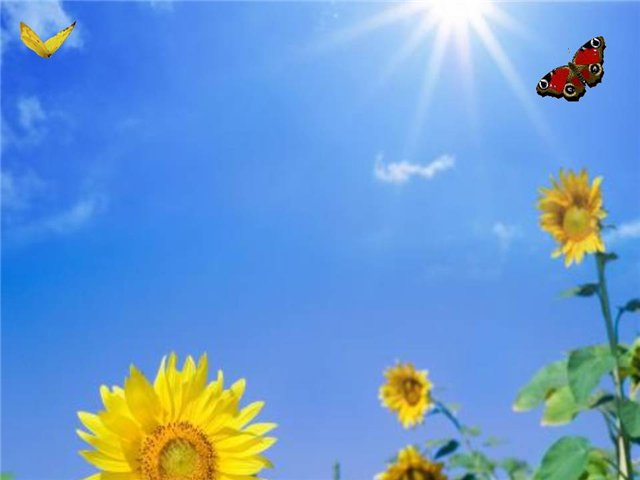 Завдання патріотичного виховання молодших школярів у процесі краєзнавчої роботи :
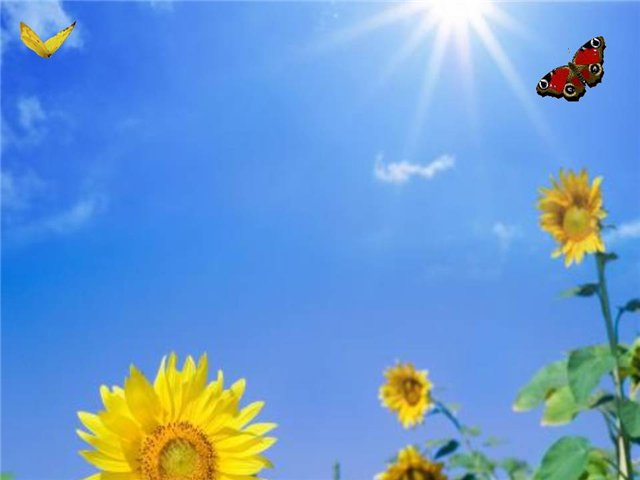 Від родини до Батьківщини
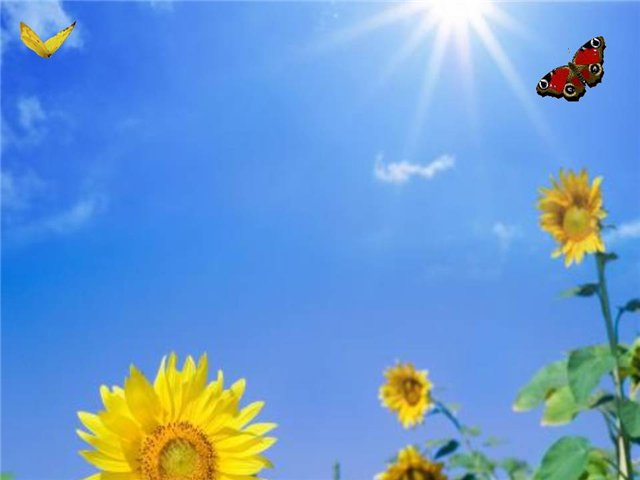 Етапи краєзнавчої роботи
Дослідницька та пошукова робота
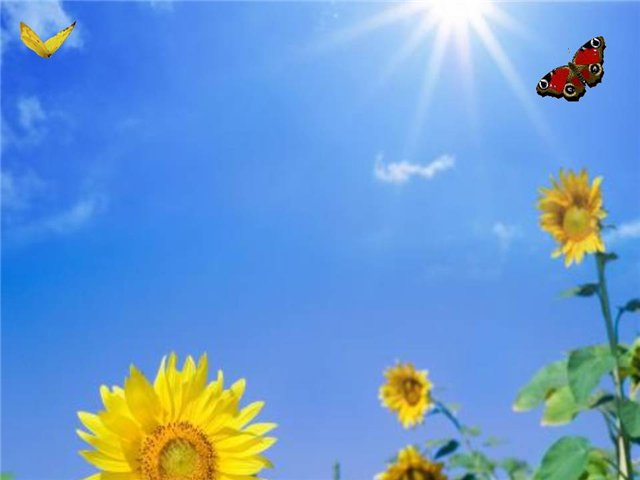 І етап: “Я, моя сім'я, моя родина.”
Дослідницький проект спільно з батьками
 “ Моє родинне дерево”
Урок трудового навчання
Урок музичного мистецтва
Позакласний час
Урок математики
Урок основ християнської етики
Позаурочний час
Урок образотворчого мистецтв
Урок навчання грамоти
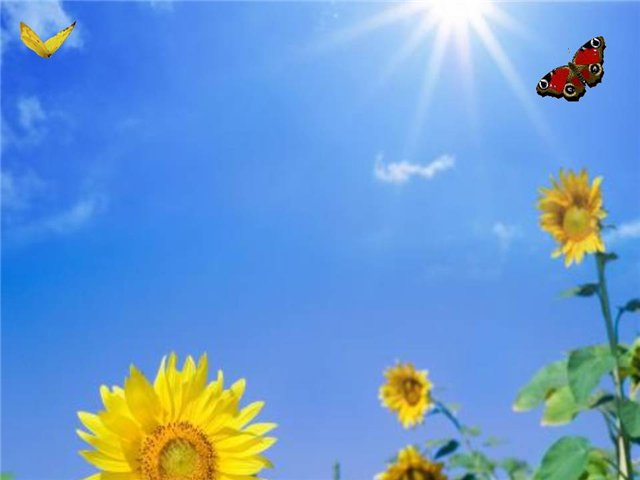 Урок образотворчого мистецтва
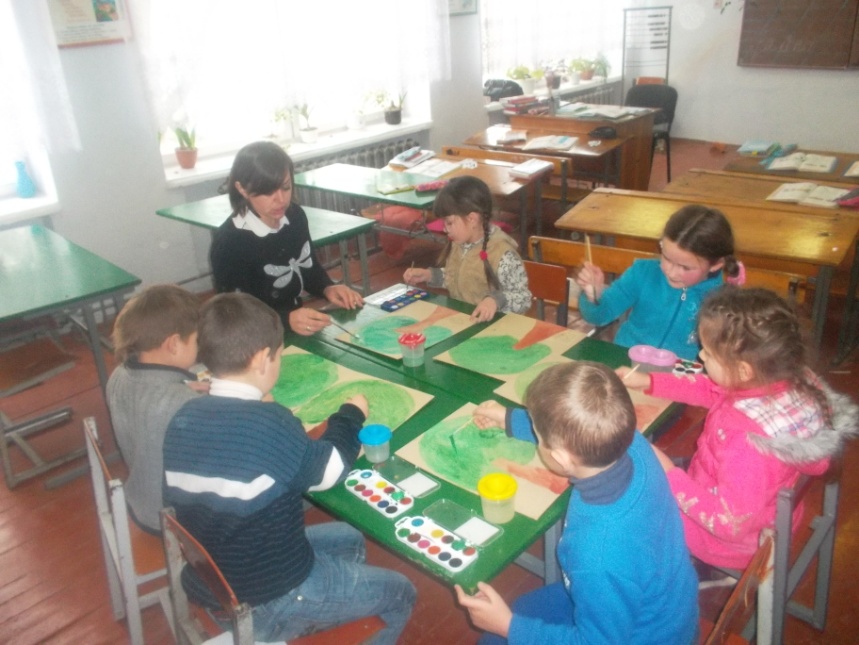 Малювання дерева
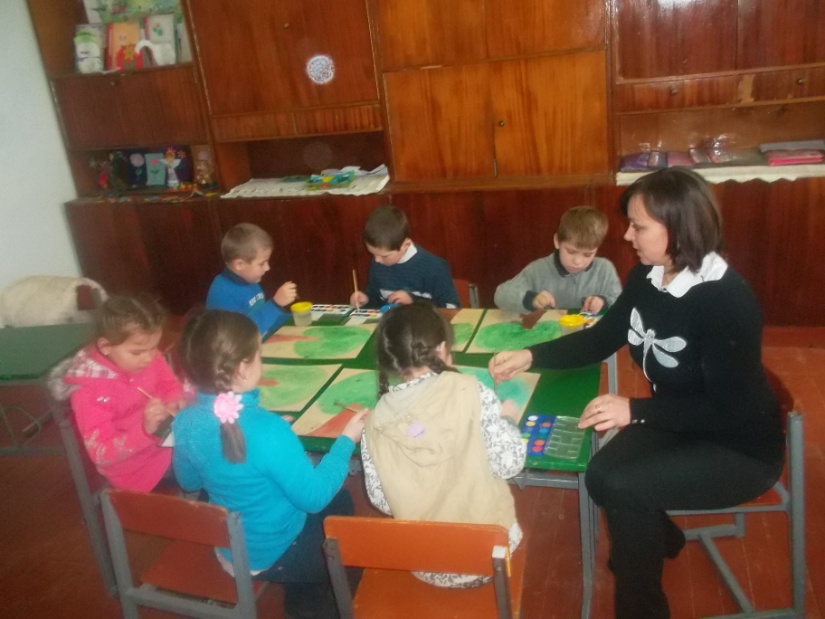 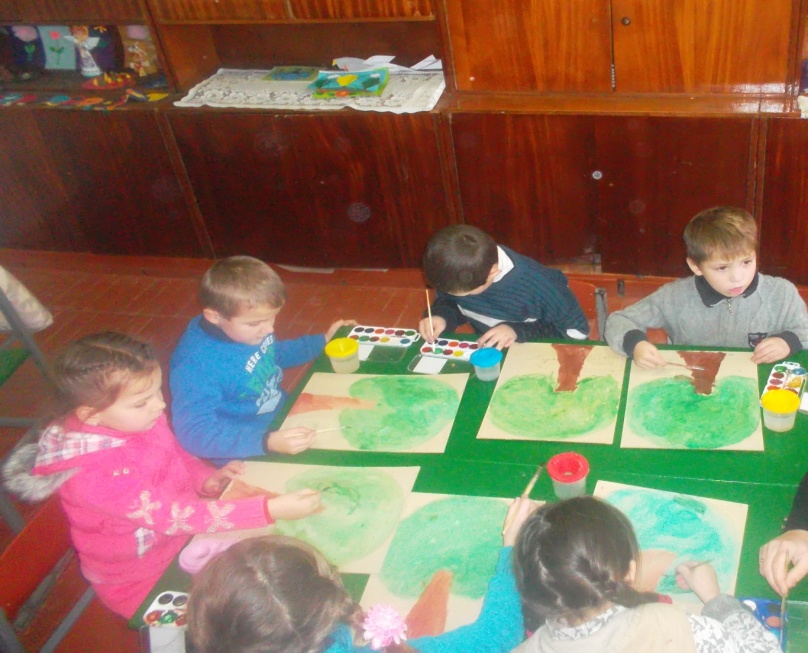 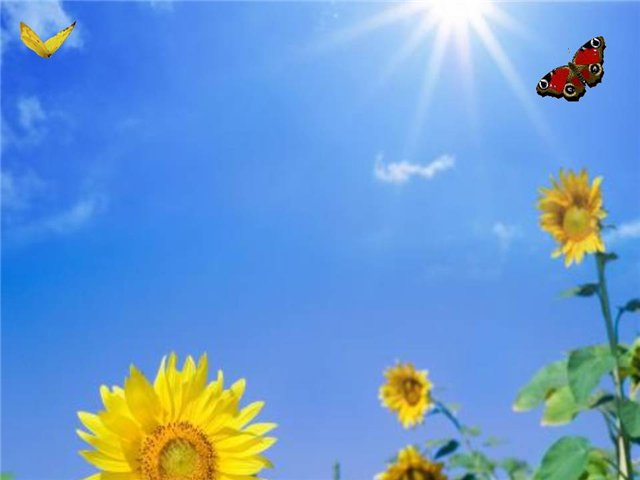 Урок трудового навчання
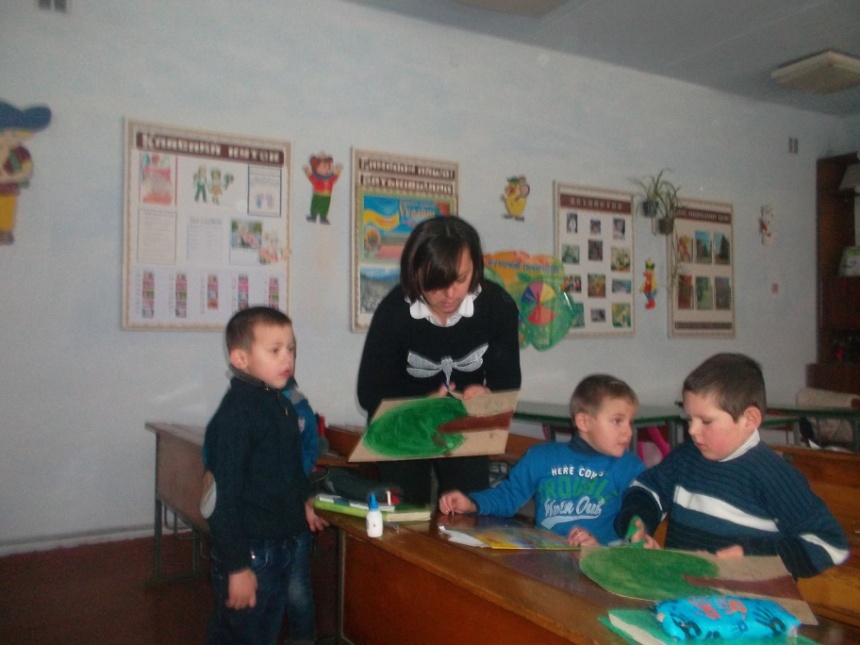 Виготовлення шаблону родинного дерева
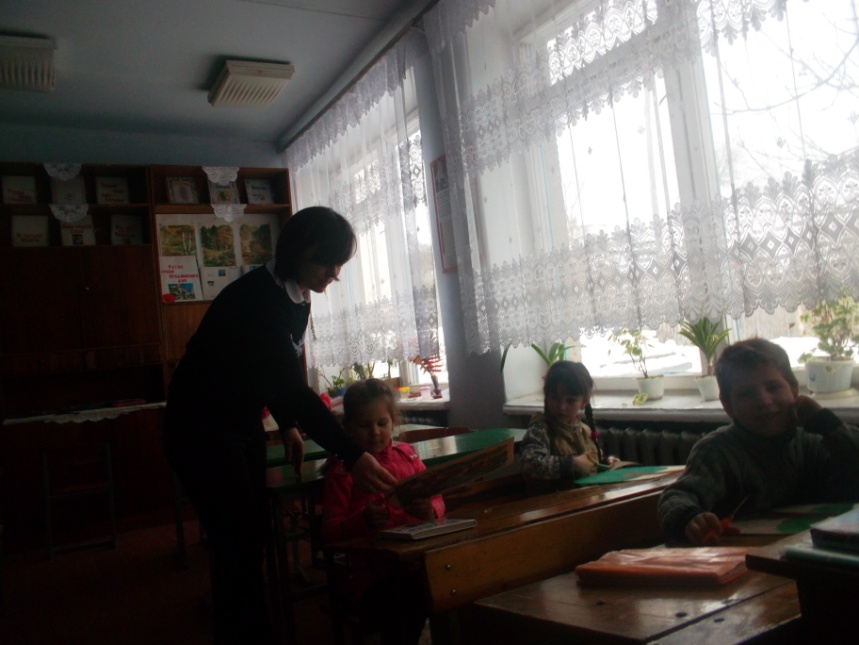 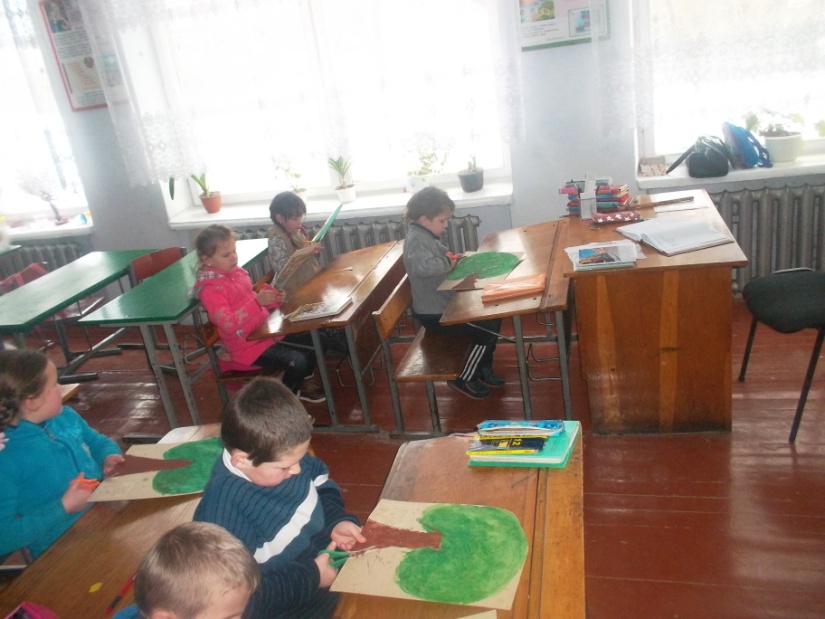 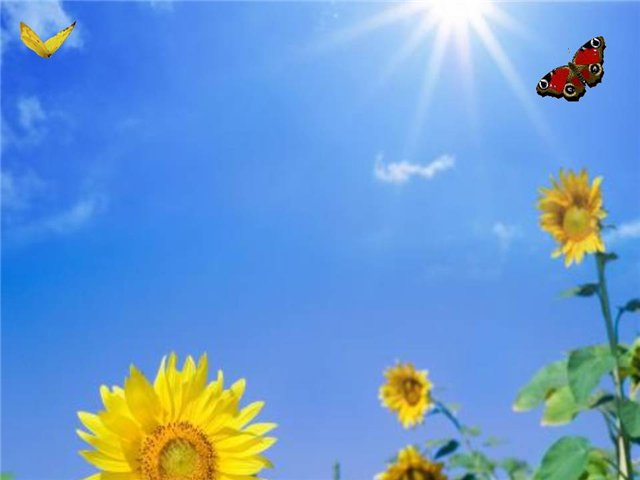 Позаурочний час
Конкурс малюнків
Виставка сімейних фотоальбомів
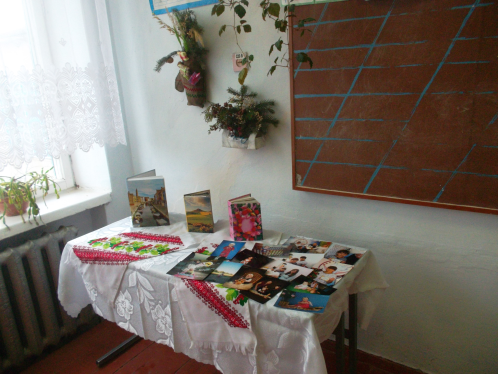 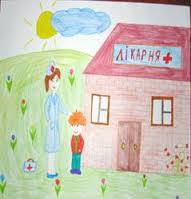 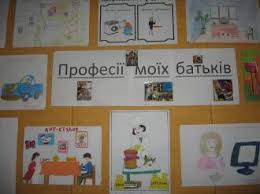 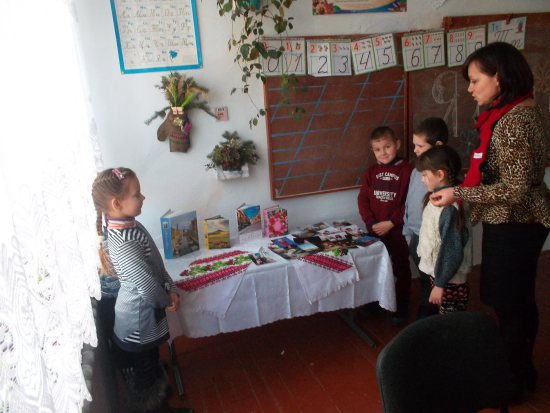 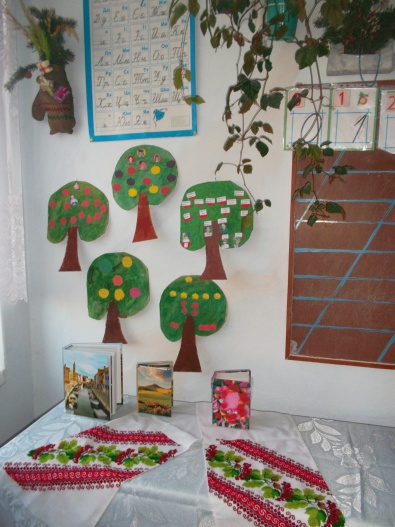 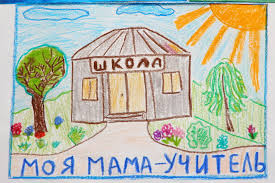 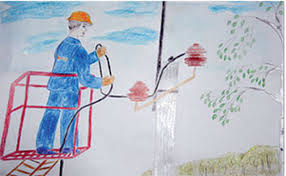 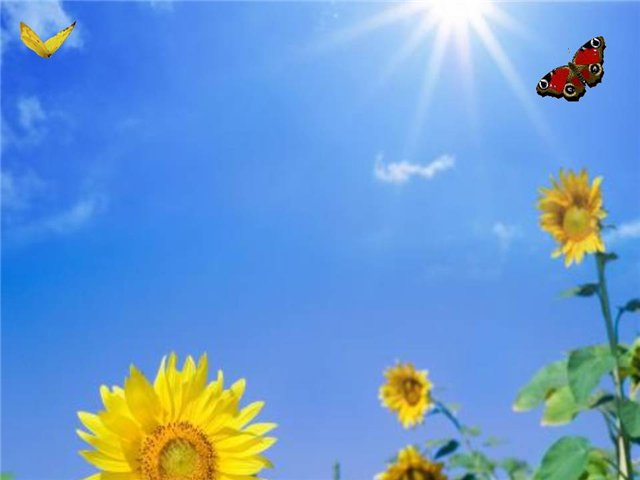 Урок  музичного мистецтва
Вивчення пісні: “Про мамусю і татуся…”
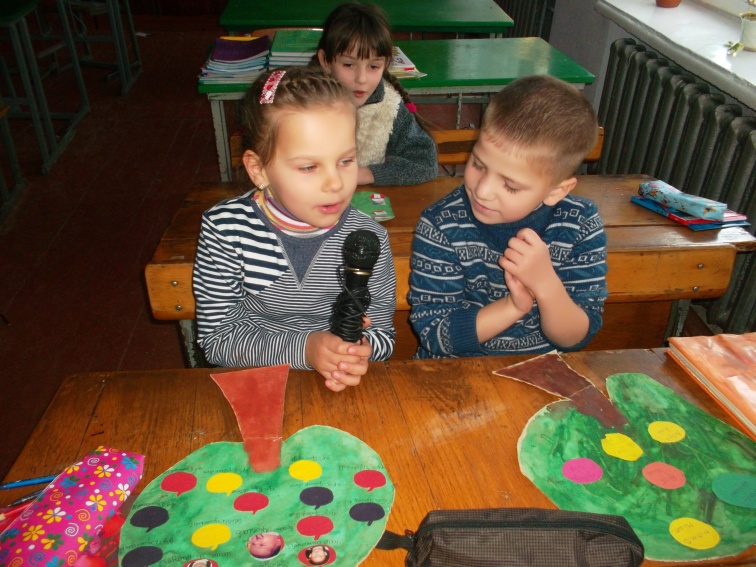 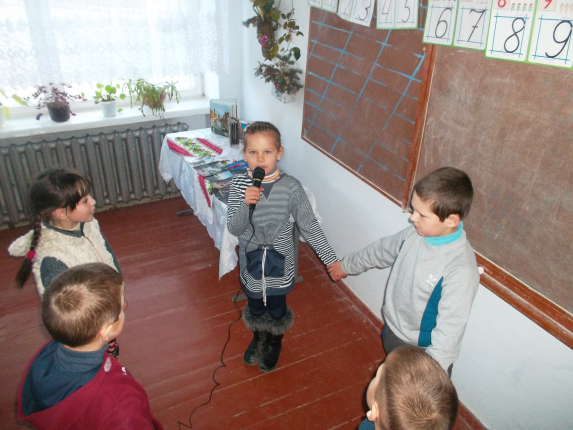 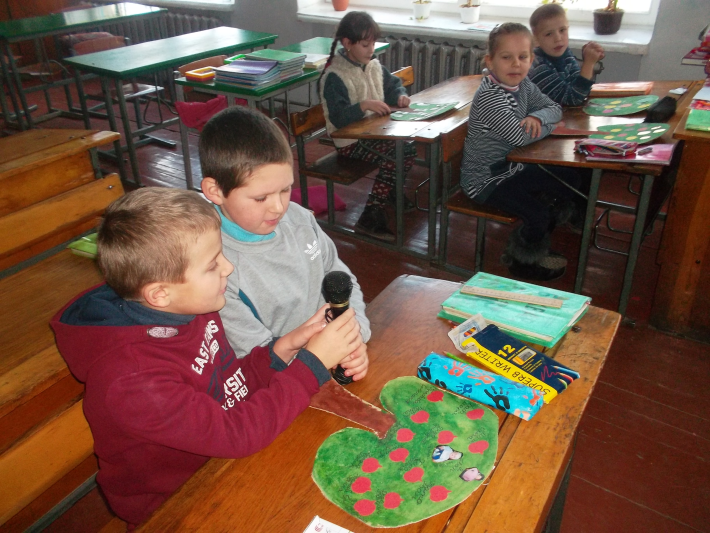 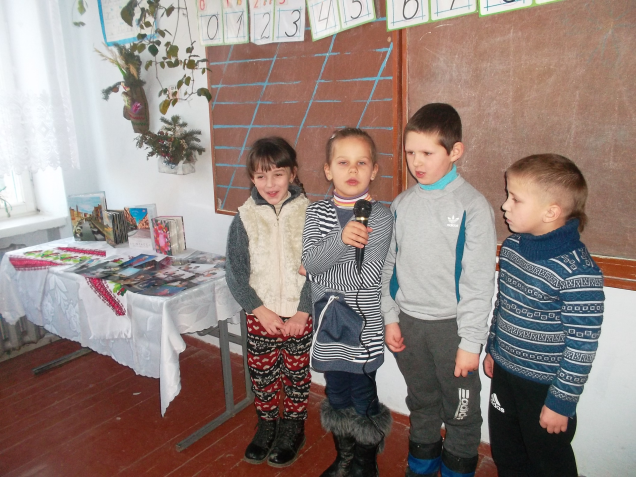 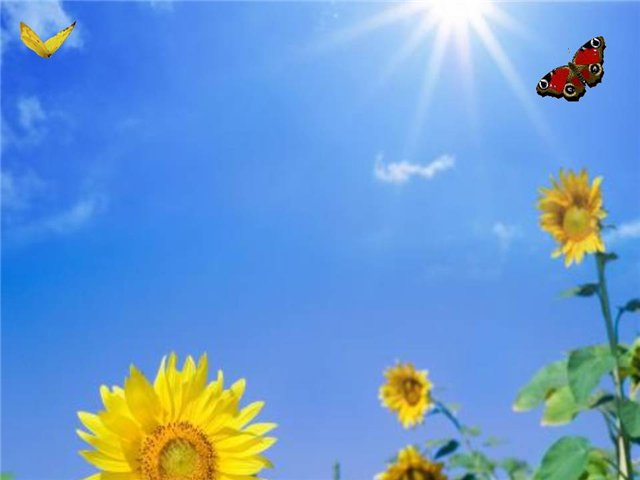 Урок  навчання грамоти
“Я і моя сімя”
“Мої батьки-найрідніші люди”
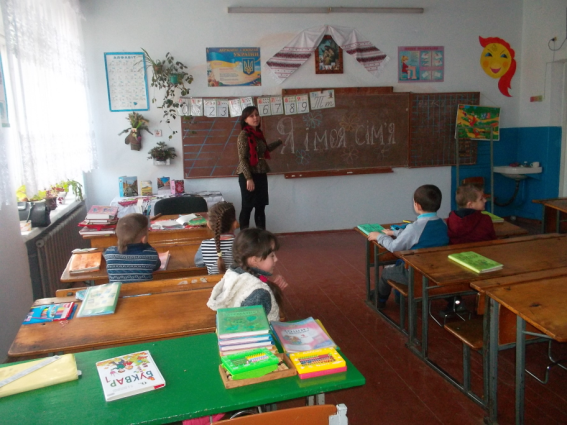 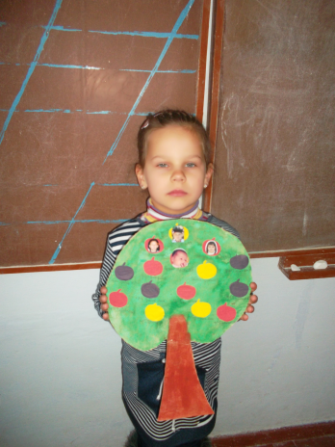 Складання розповіді:
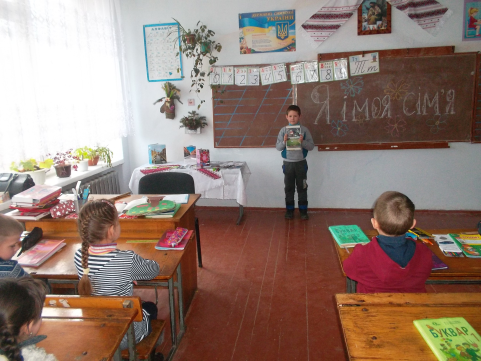 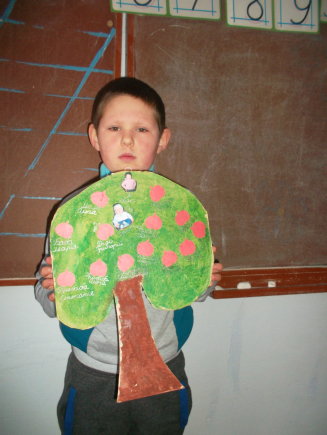 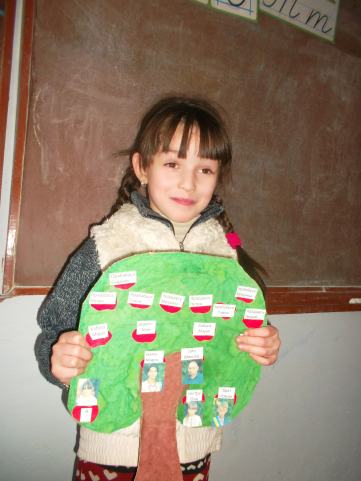 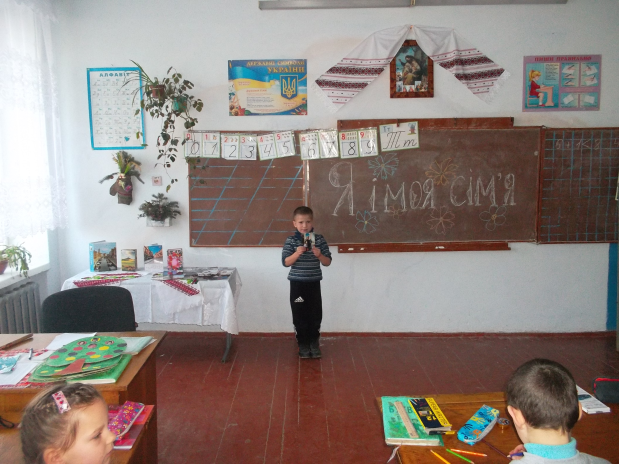 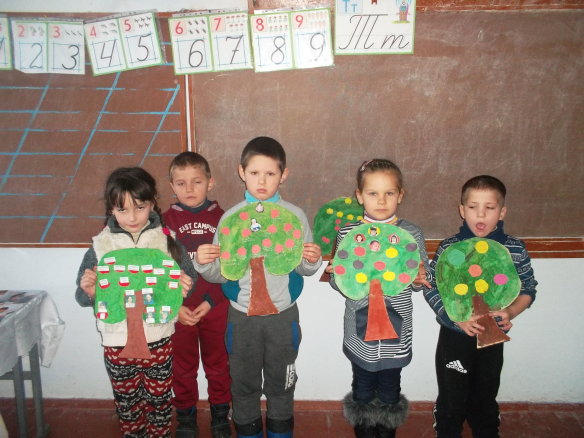 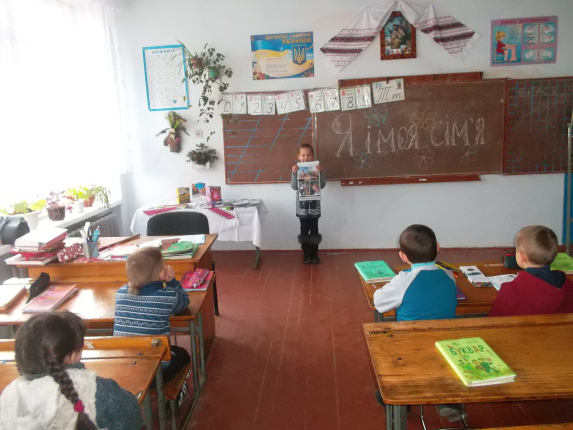 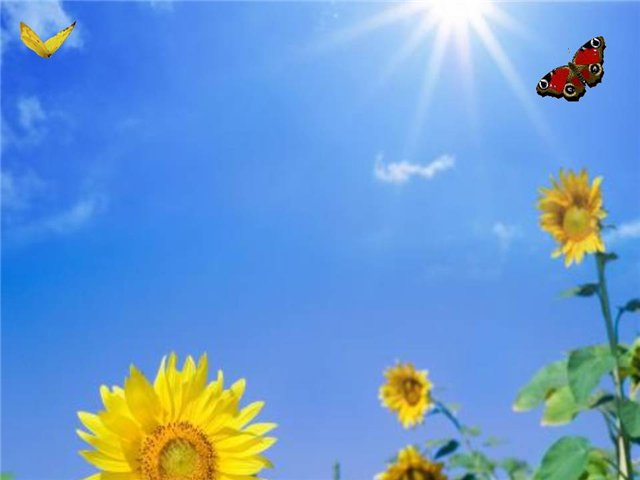 Урок  математики
Складання умови задач
Усна  лічба
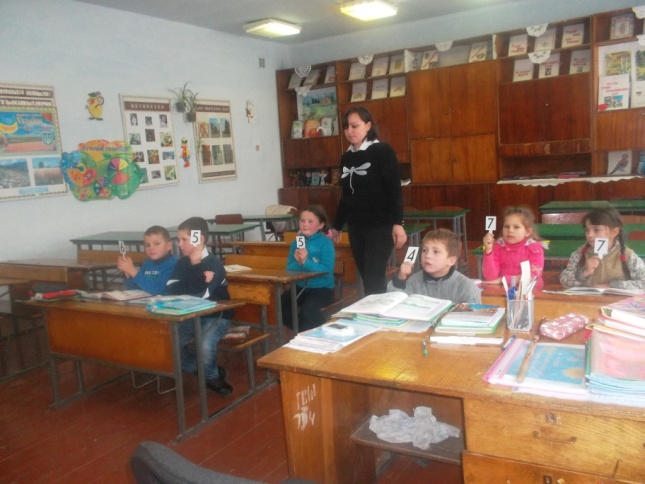 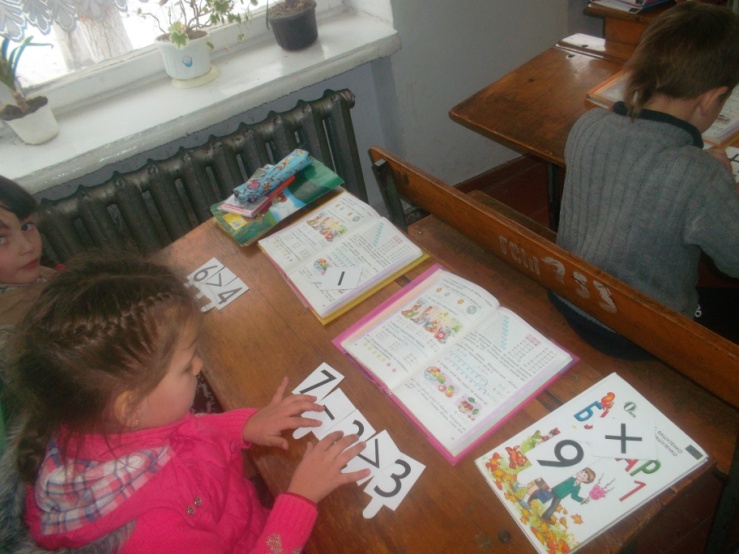 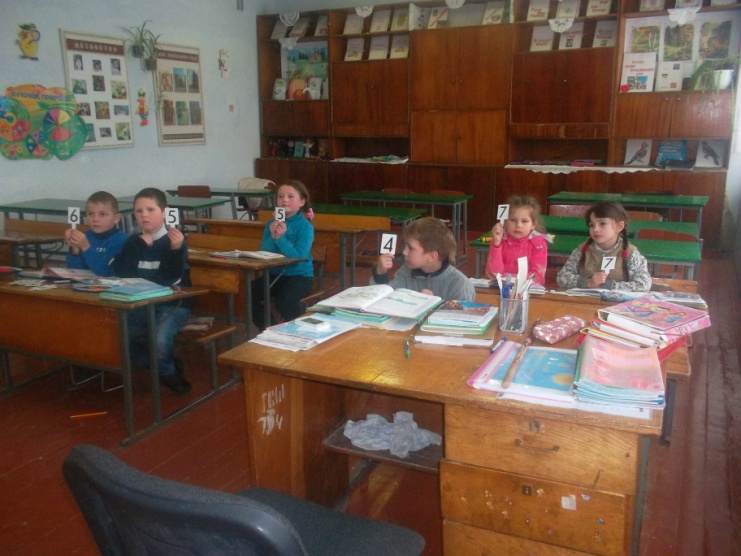 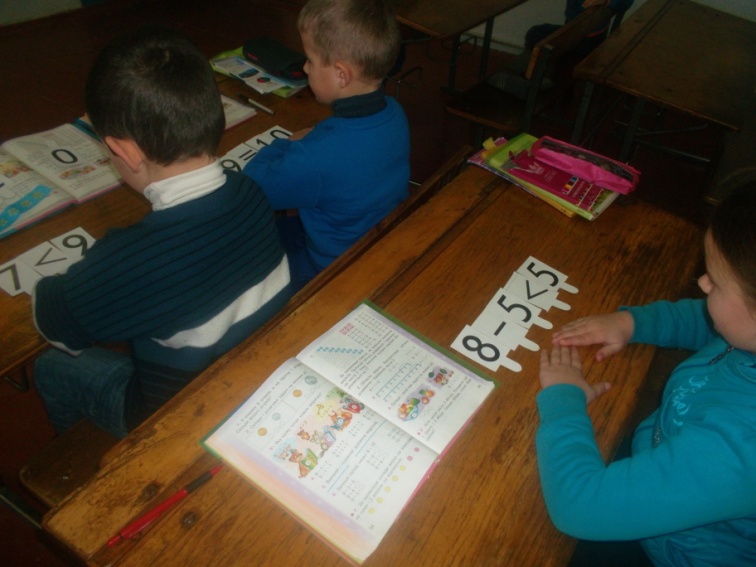 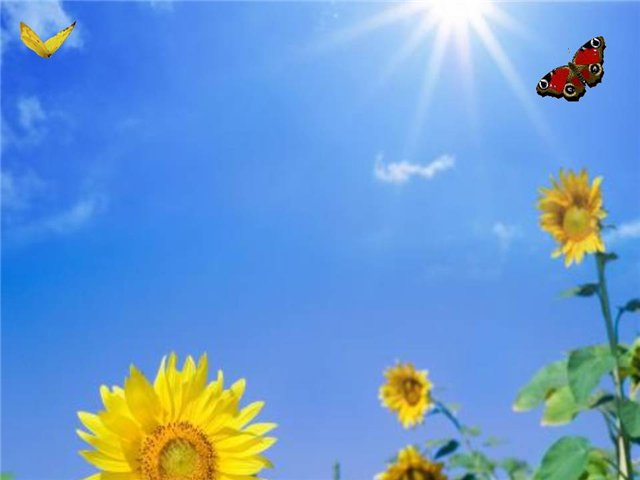 ІІ етап: “Моя домівка, вулиця,село.”
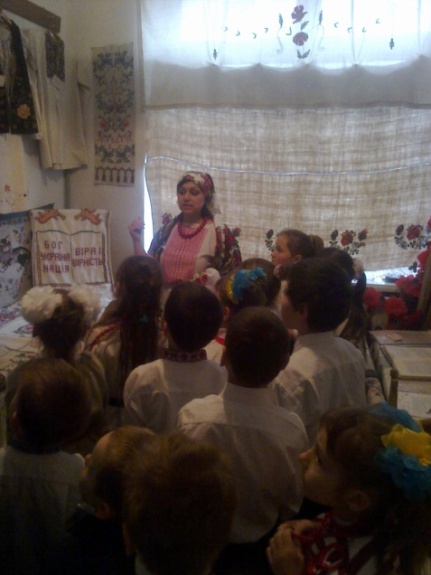 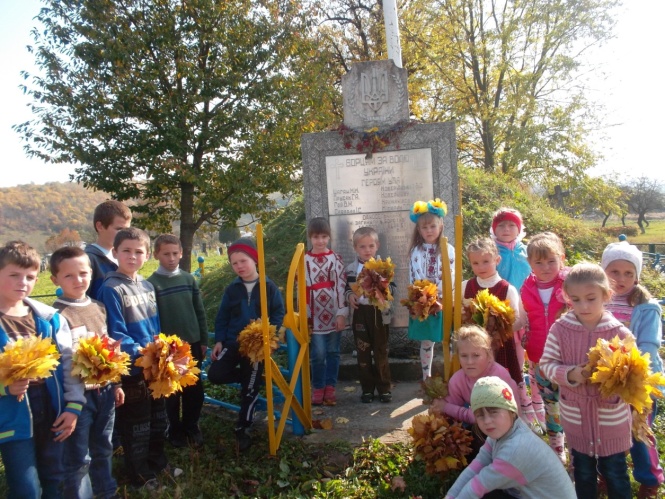 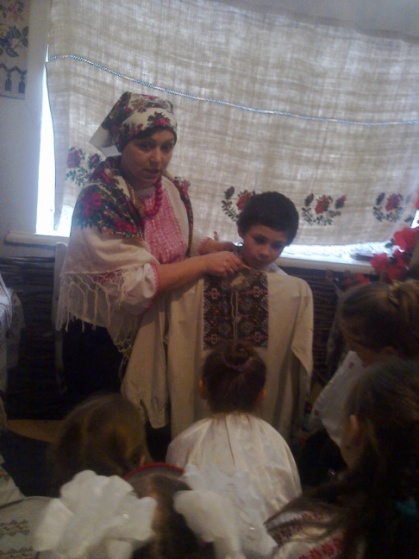 Урок – мандрівка 
“ Пам'ятаємо наших героїв і поклонимося їм ”
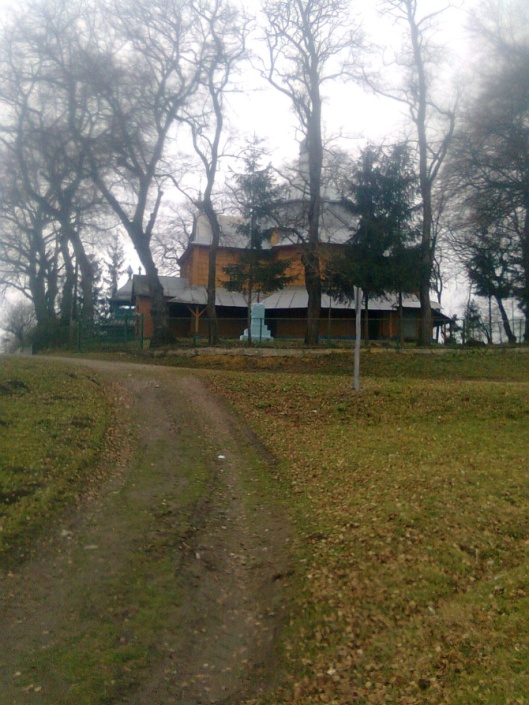 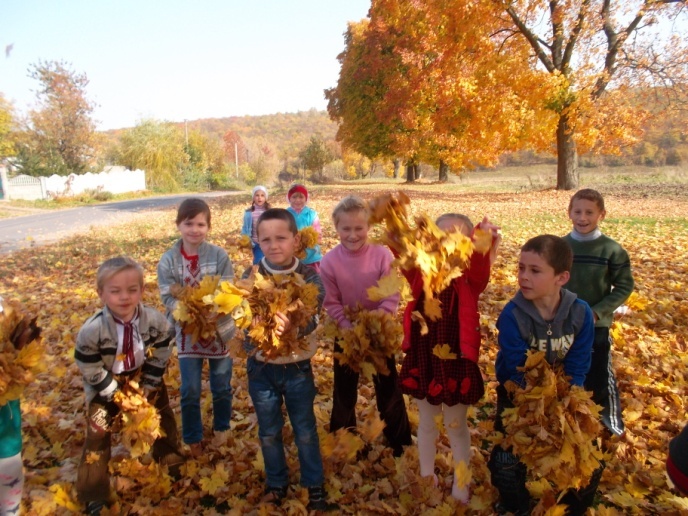 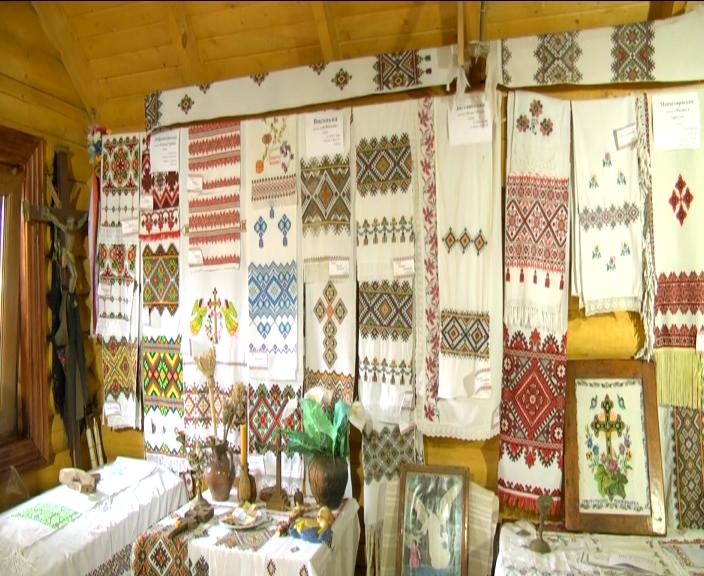 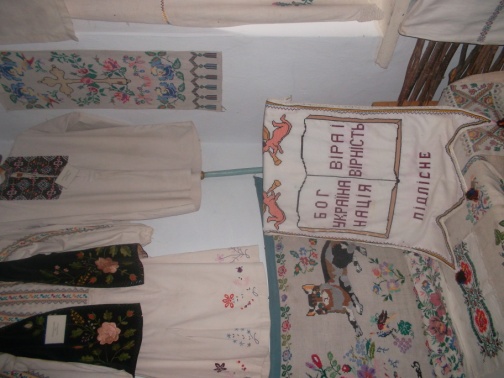 Екскурсії до пам'ятних місць села.
Екскурсія в музей
 “З бабусиної скрині”
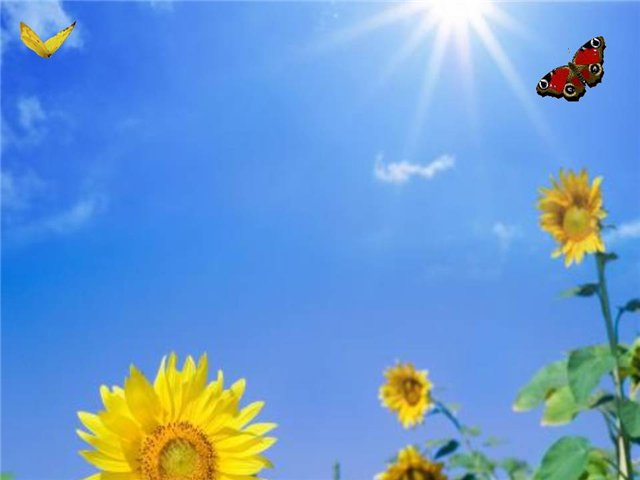 Стежками рідного краю
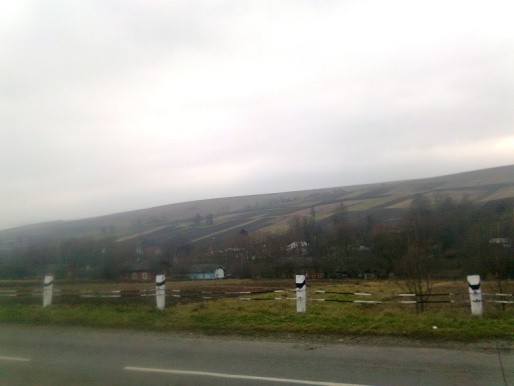 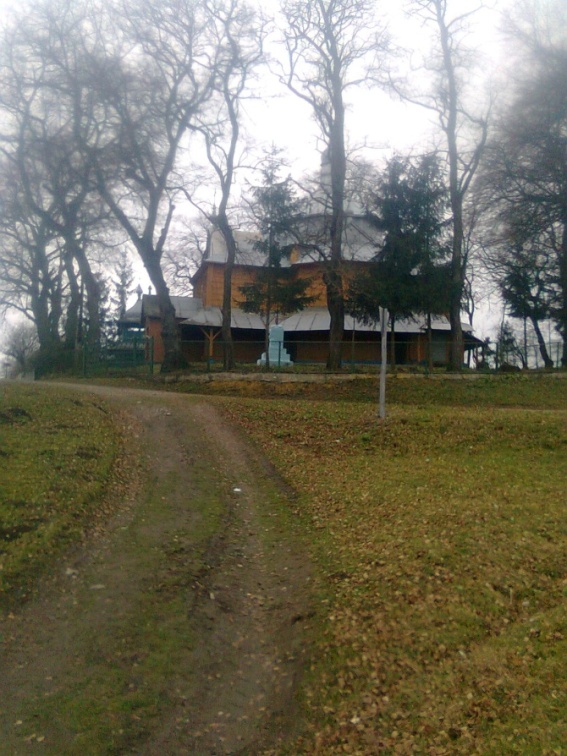 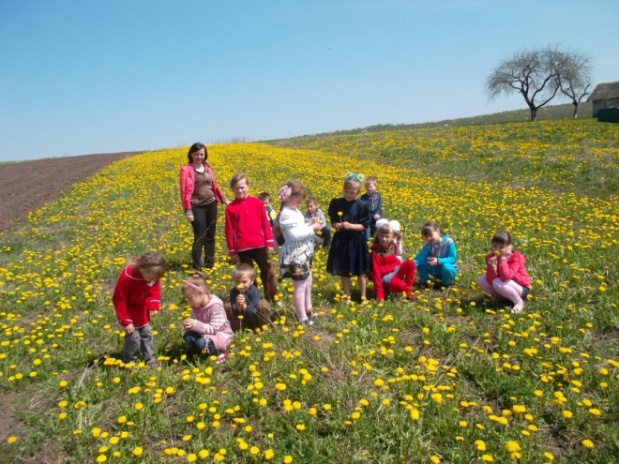 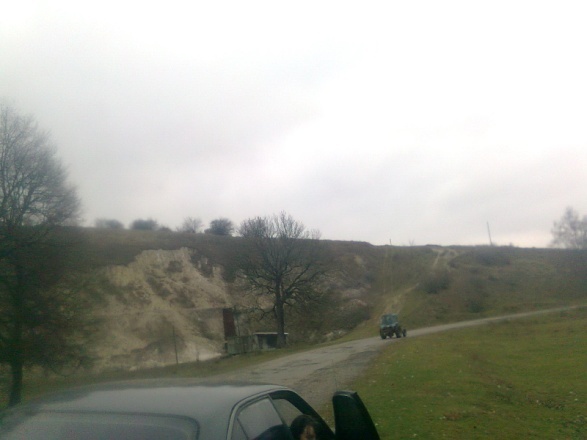 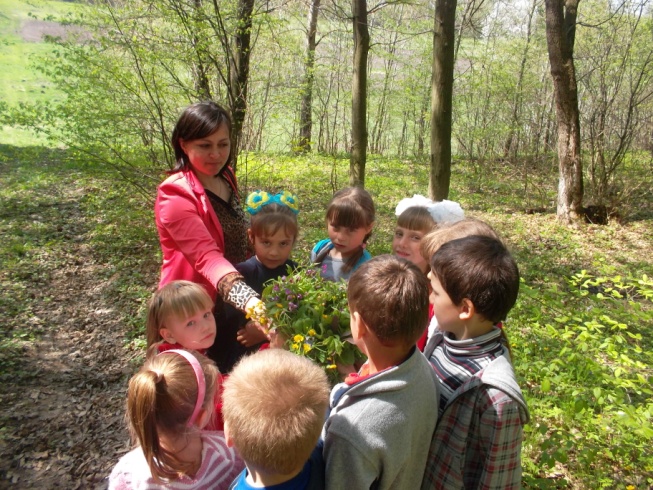 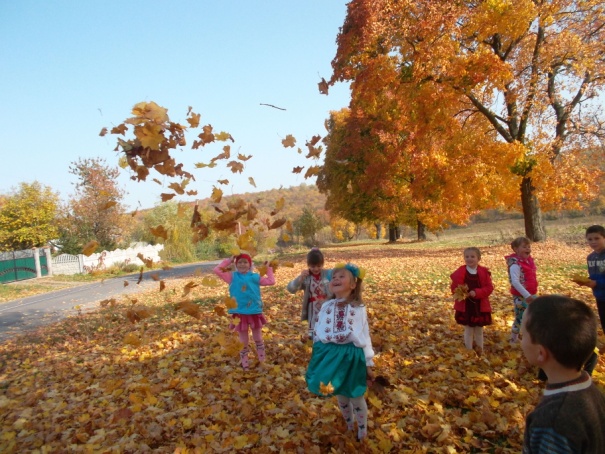 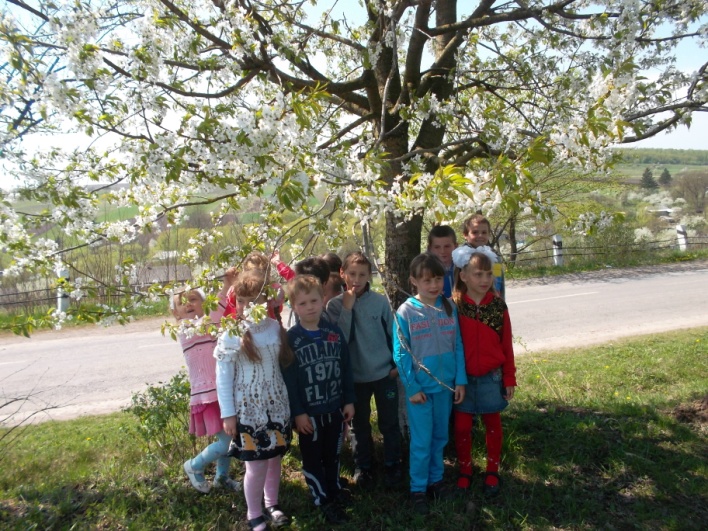 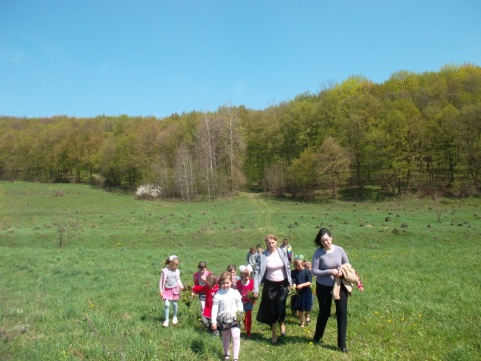 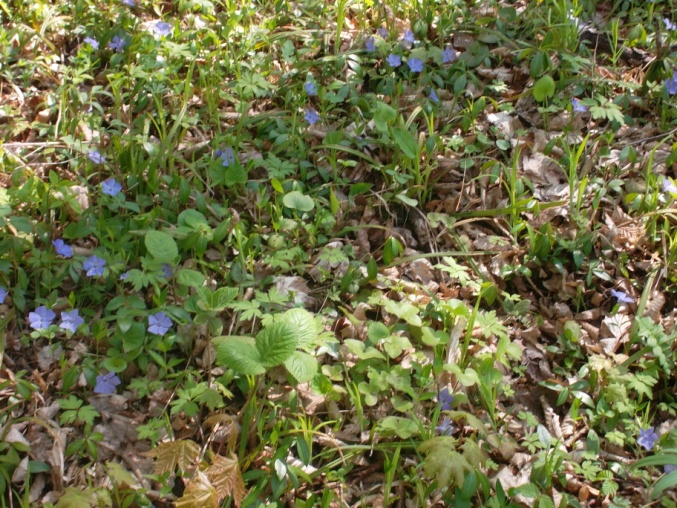 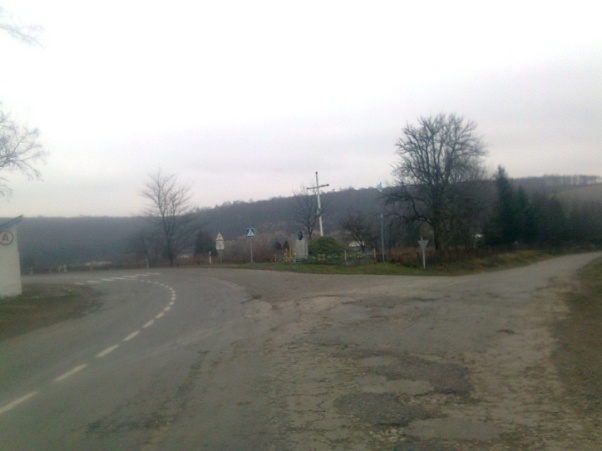 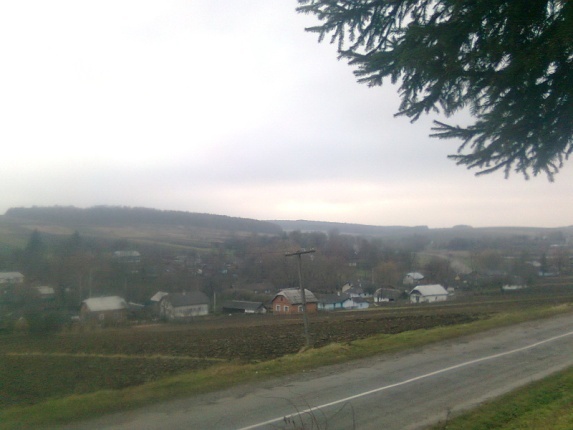 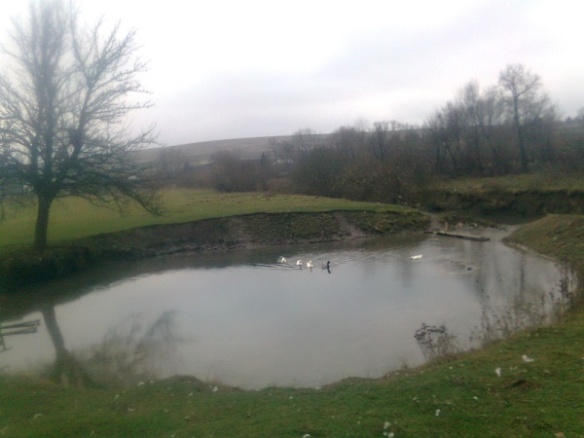 Урок – заочна подорож.
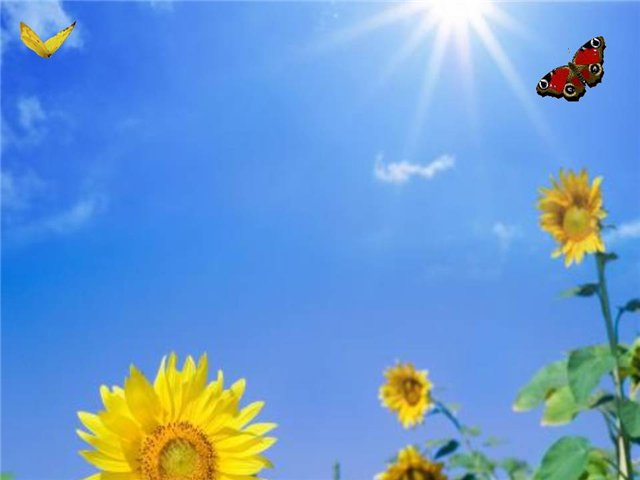 Урок - мандрівка 
“ Село моє – частинка України”
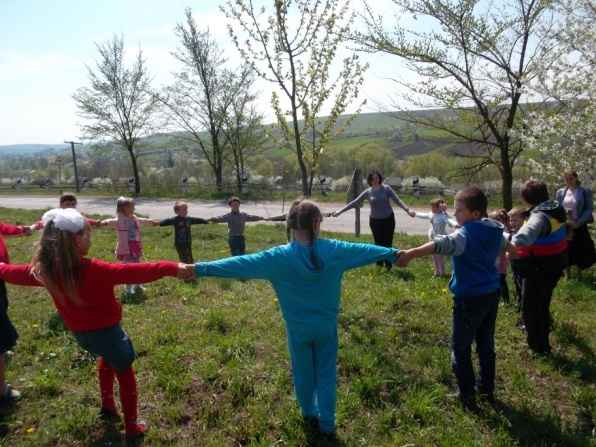 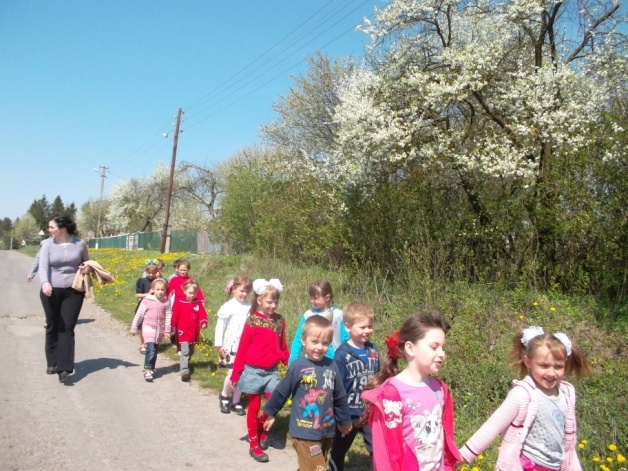 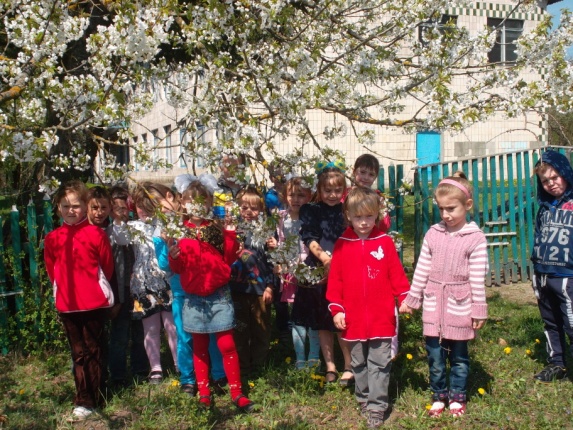 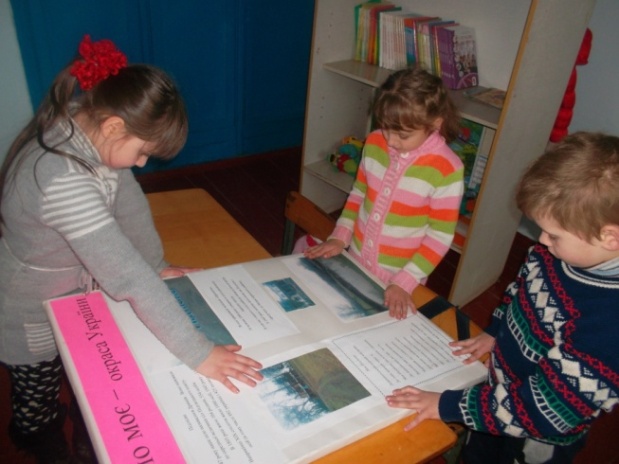 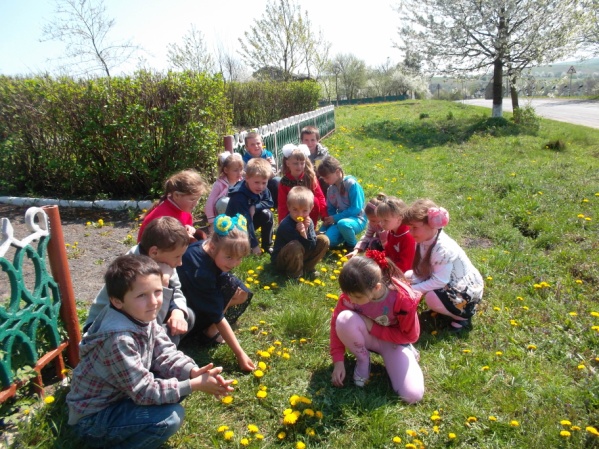 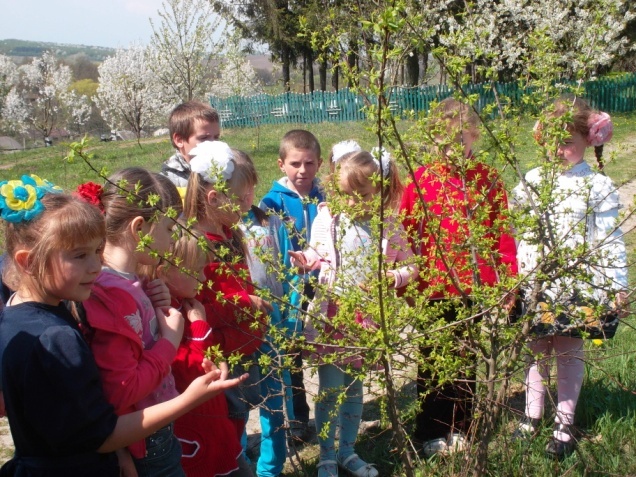 Куточок “Моє село – частинка України””
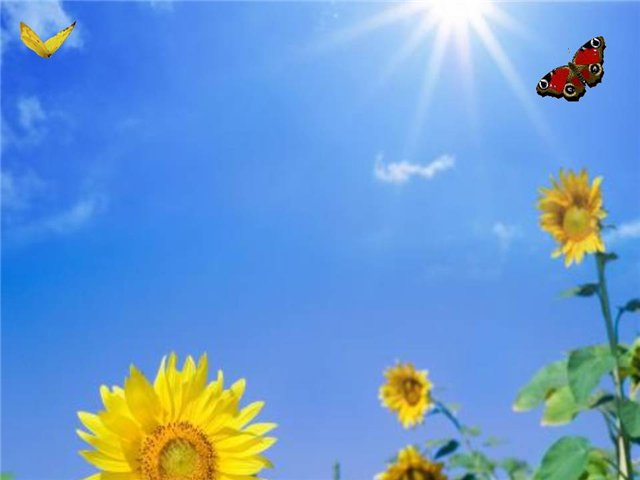 ІІІ етап: “Моя мала Батьківщина.”
Урок-мандрівка “Осінь у моєму краї”
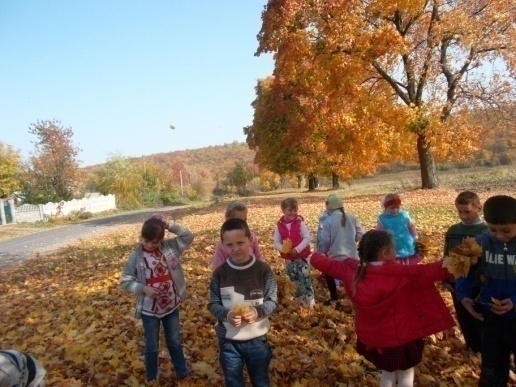 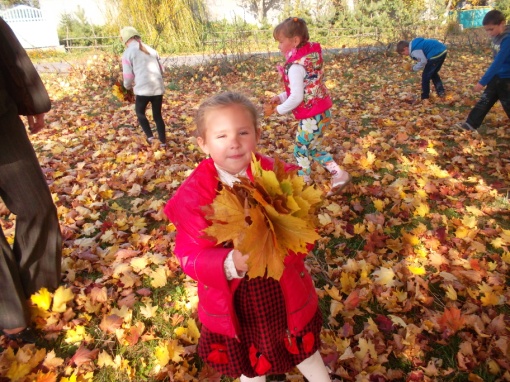 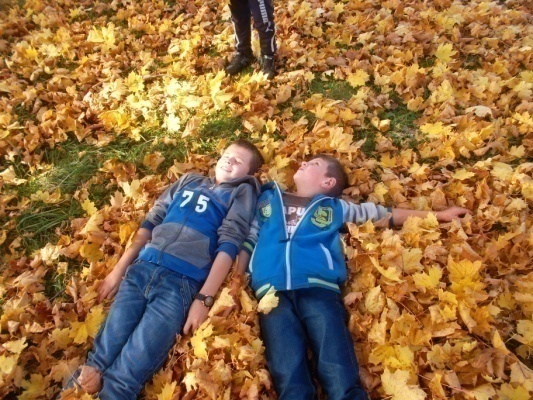 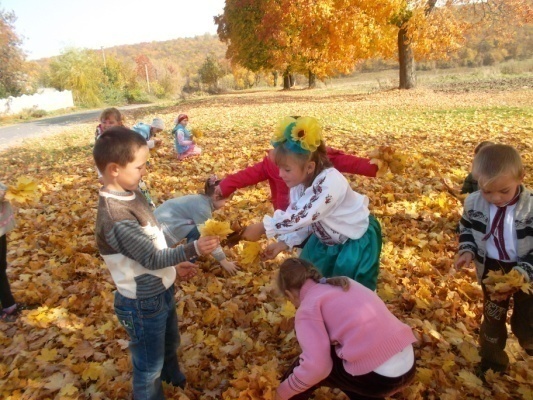 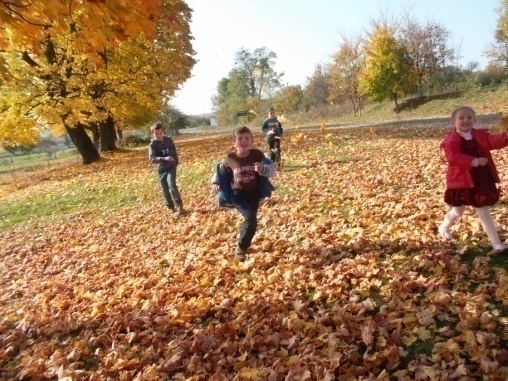 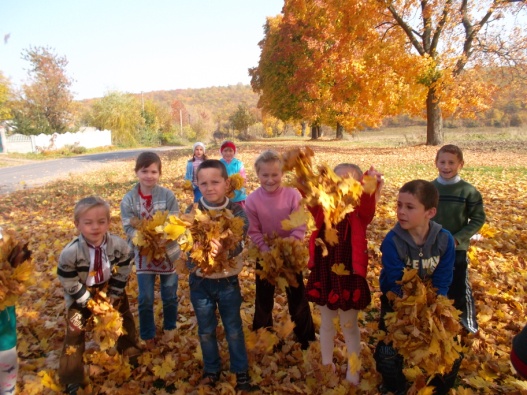 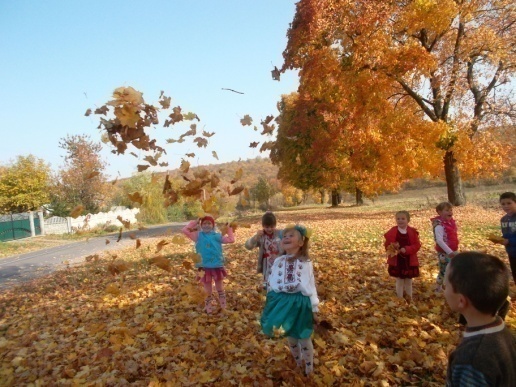 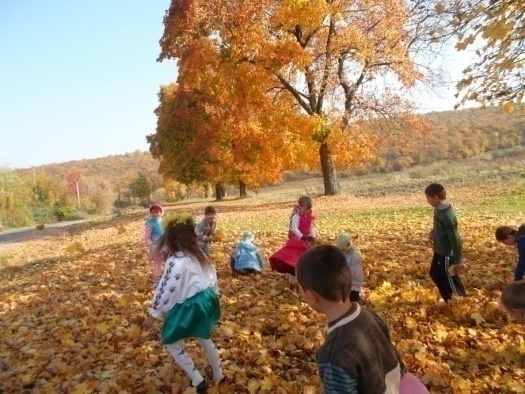 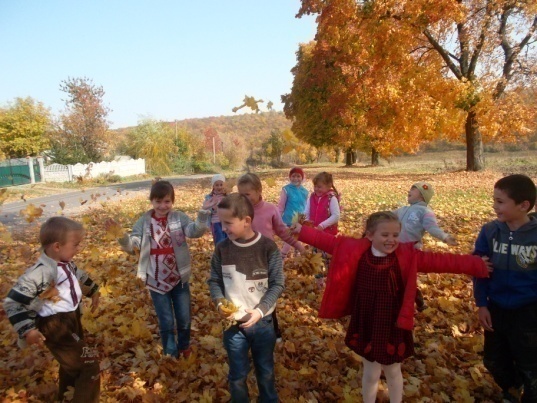 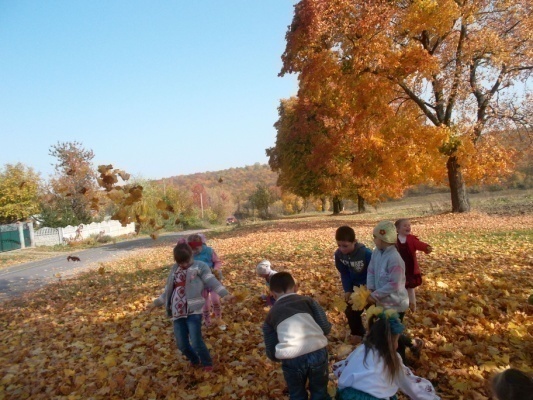 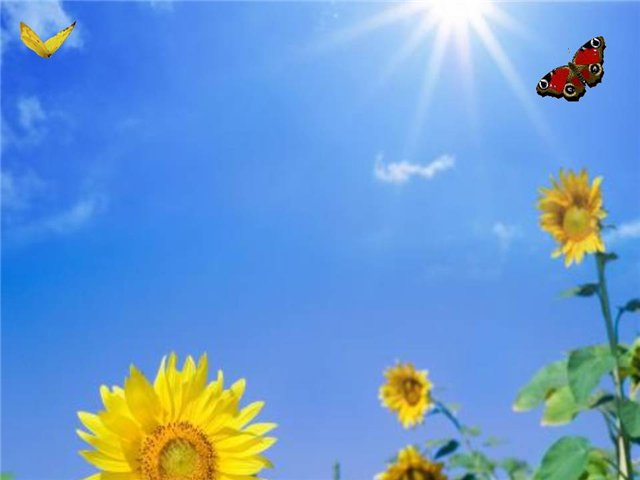 Заочна подорож “ Моя мала Батьківщина ”
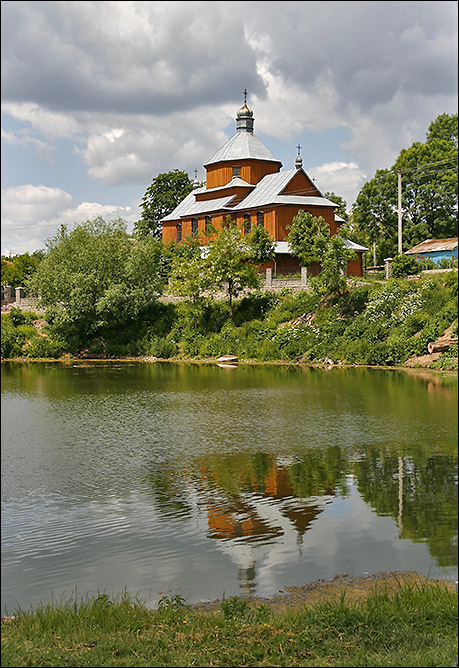 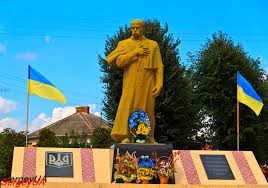 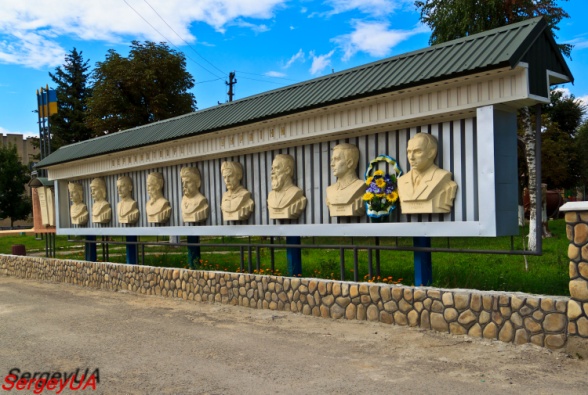 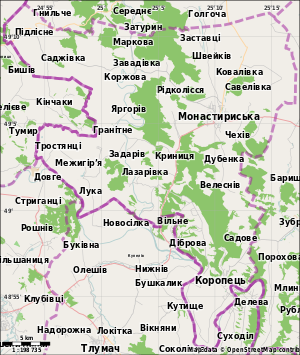 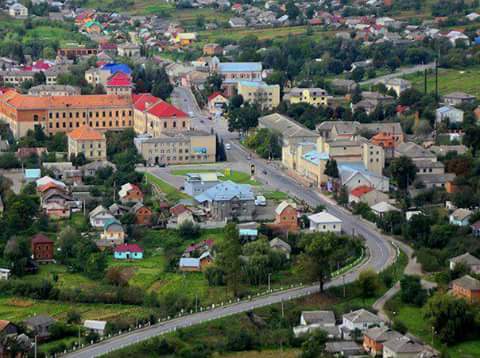 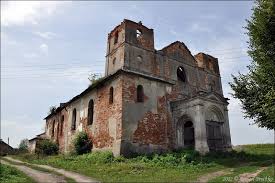 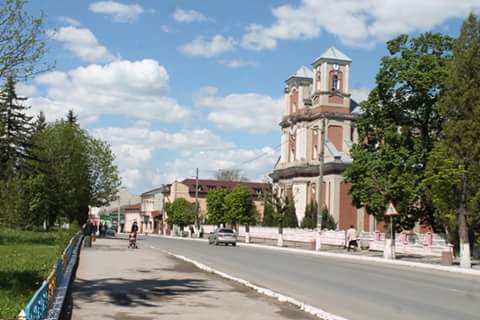 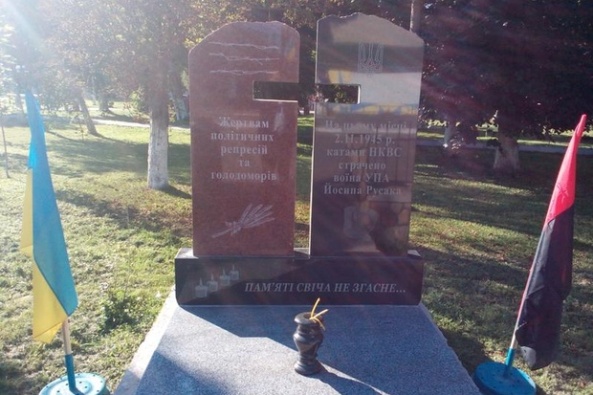 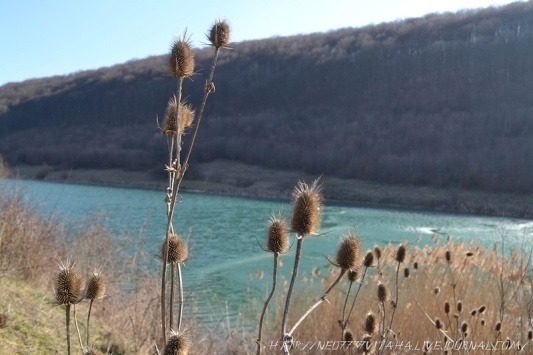 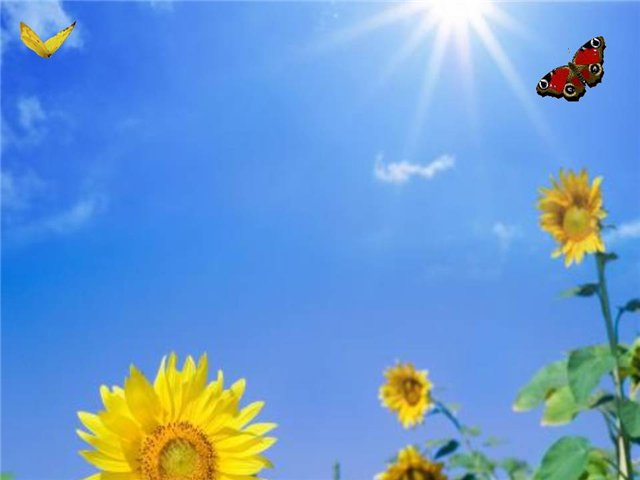 Стежками Монастирищини
Екскурсія у “ Етнографічно-миморіальний музей Володимира Гнатюка ”
Кіноподорож у “ Музейний комплекс  
“ Лемківське село ””
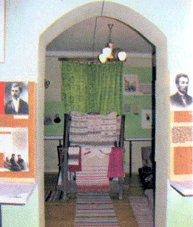 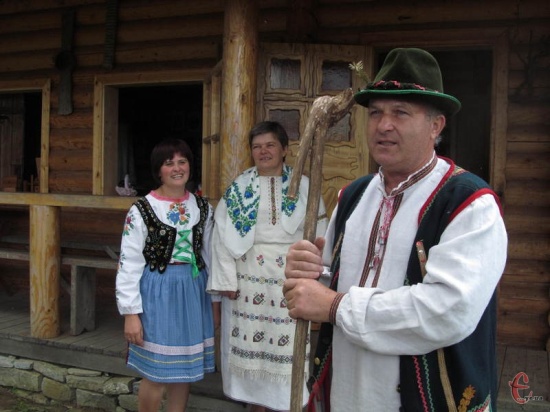 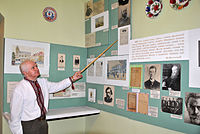 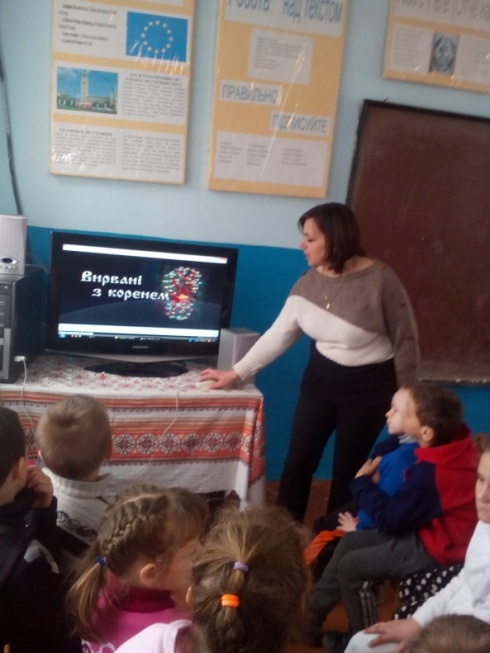 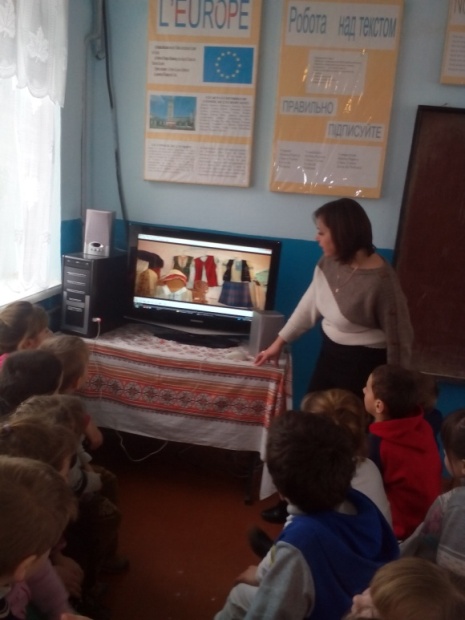 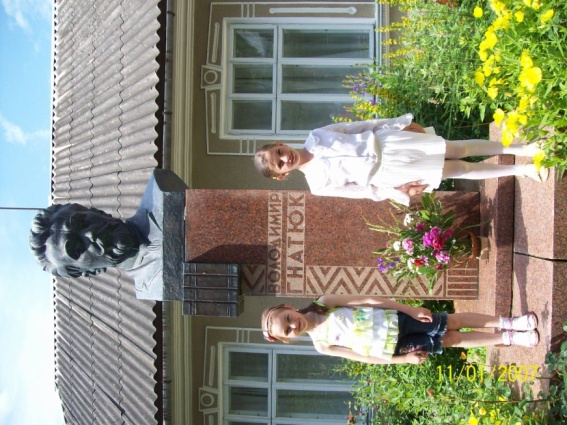 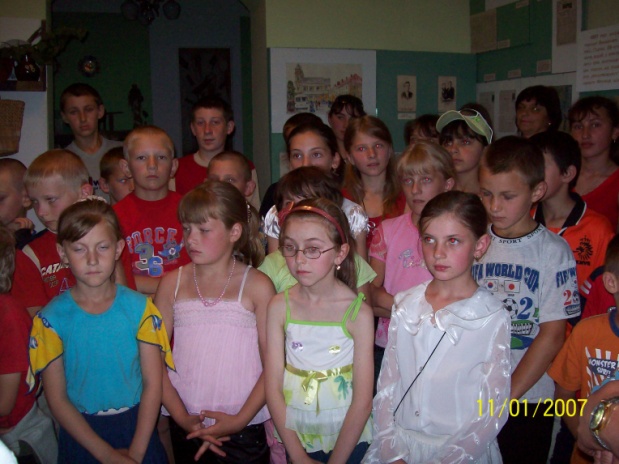 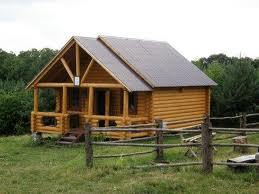 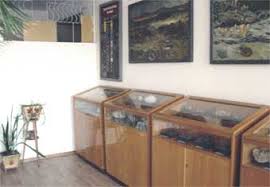 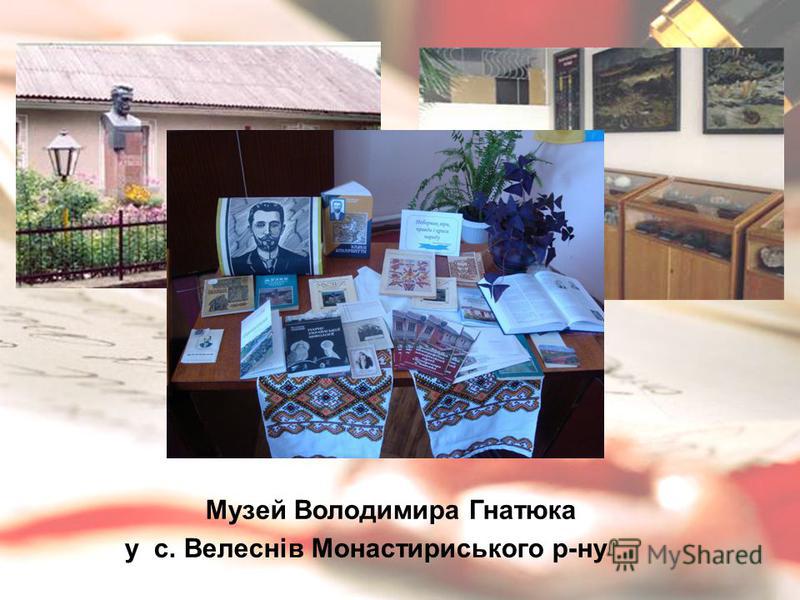 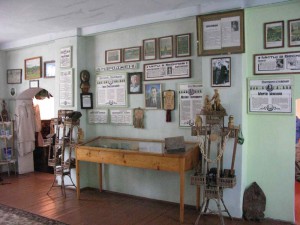 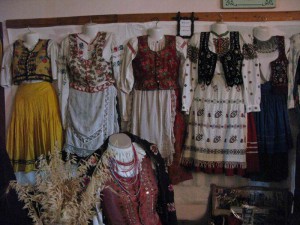 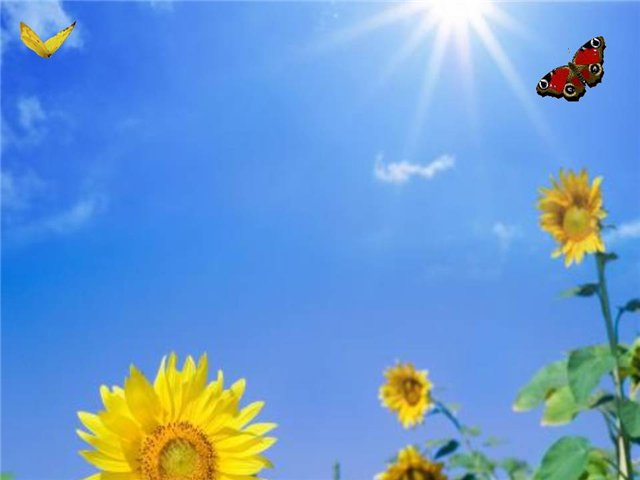 Інтегрований урок-пошук “Література про мій край”
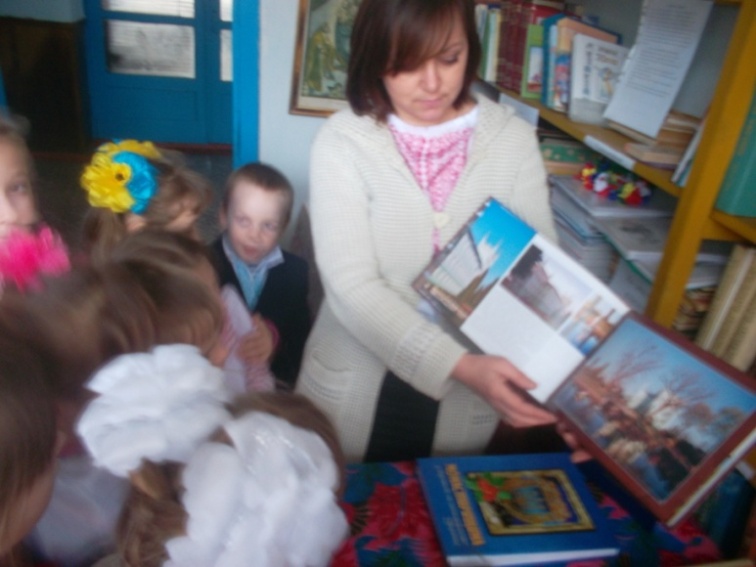 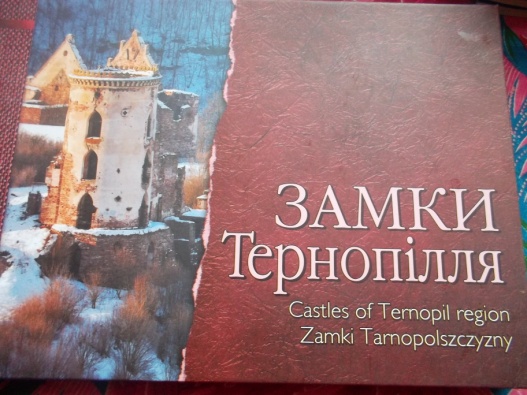 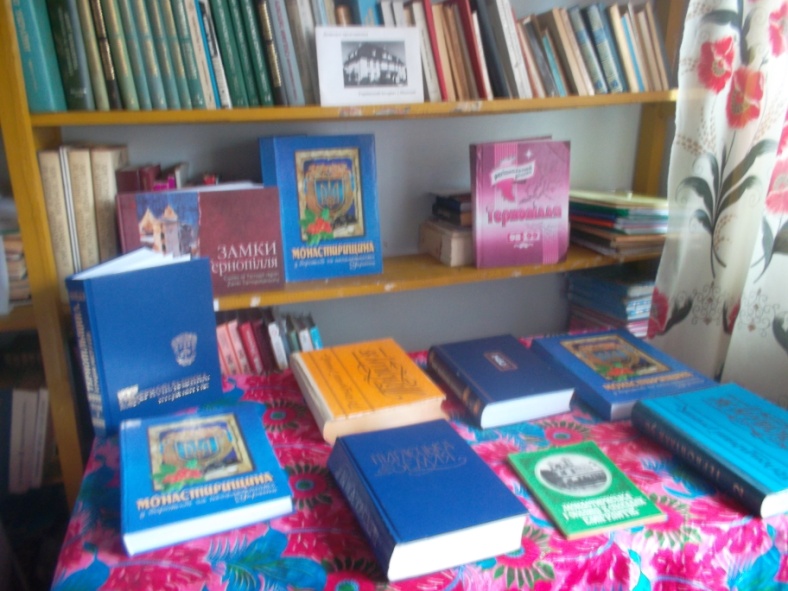 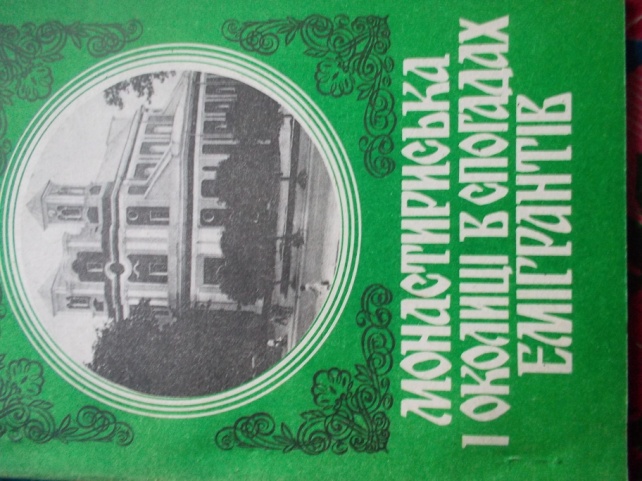 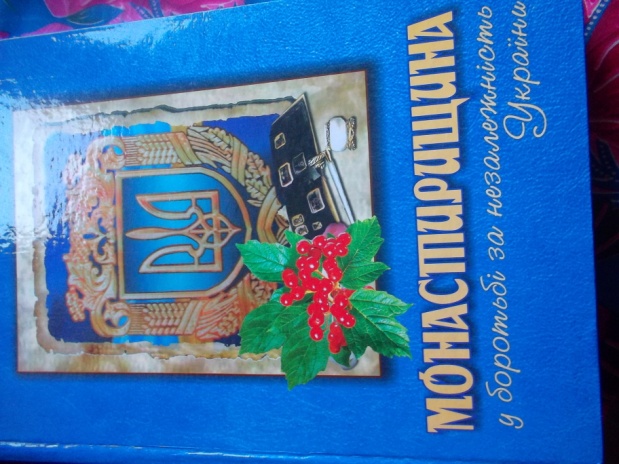 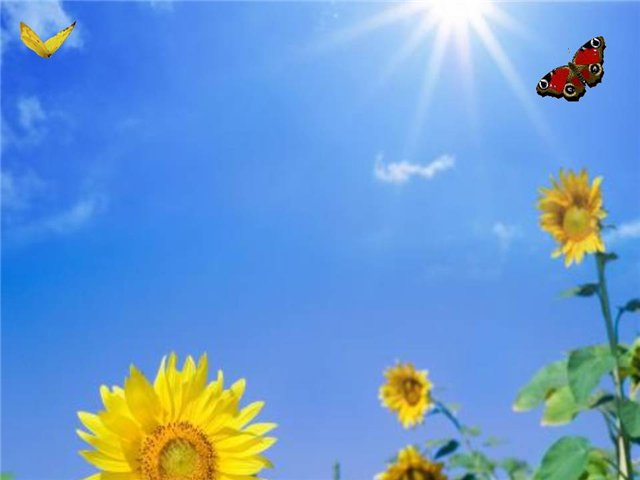 ІV етап: “Моя держава Україна.”
Урок дослідження 
“Наші земляки за кордоном”
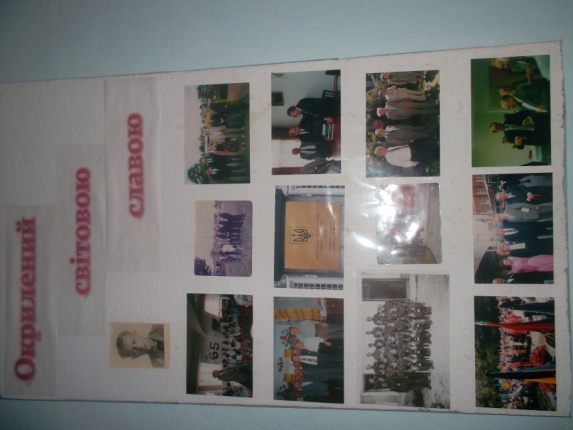 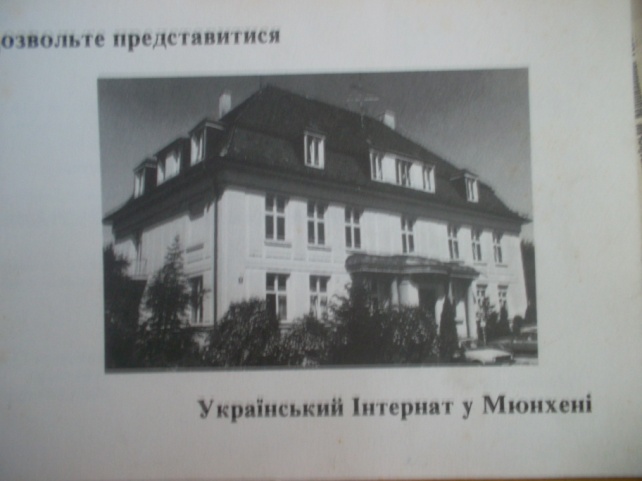 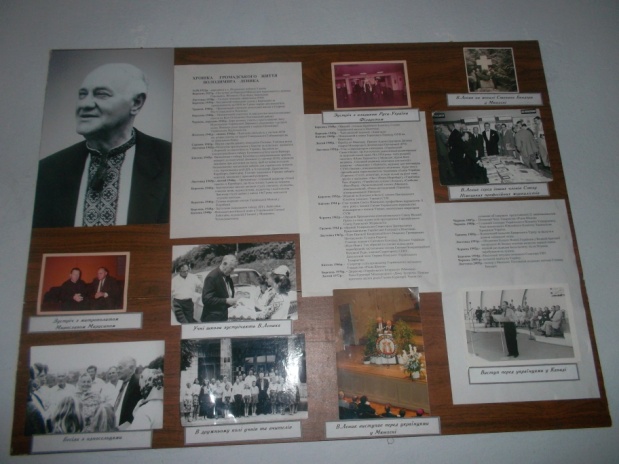 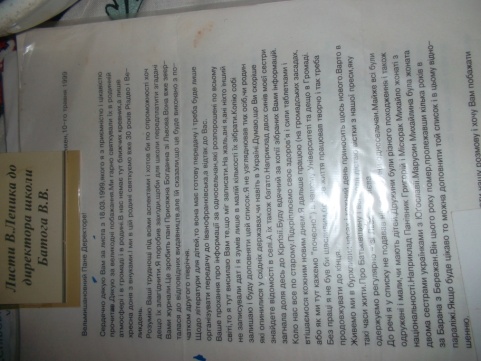 Володимир Леник - науковець,  засновник української школи в Мюнхені
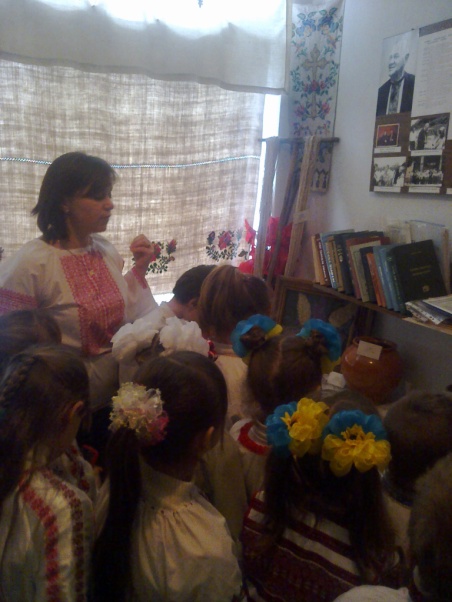 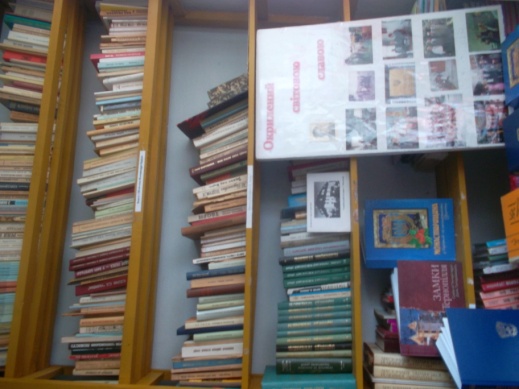 Бібліотека Володимира Леника
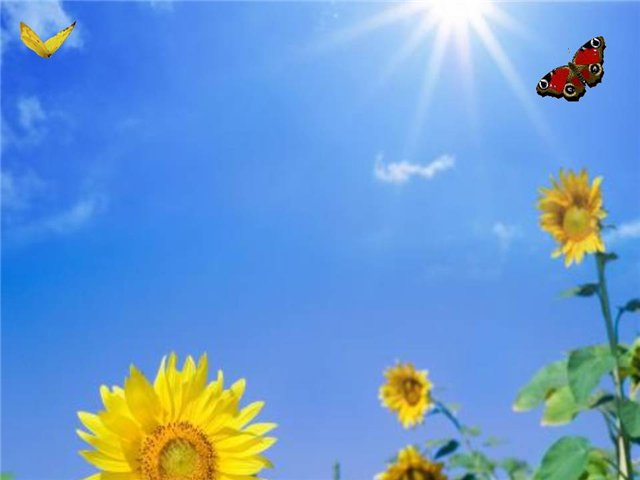 Проект “ Гордість нашого села ”
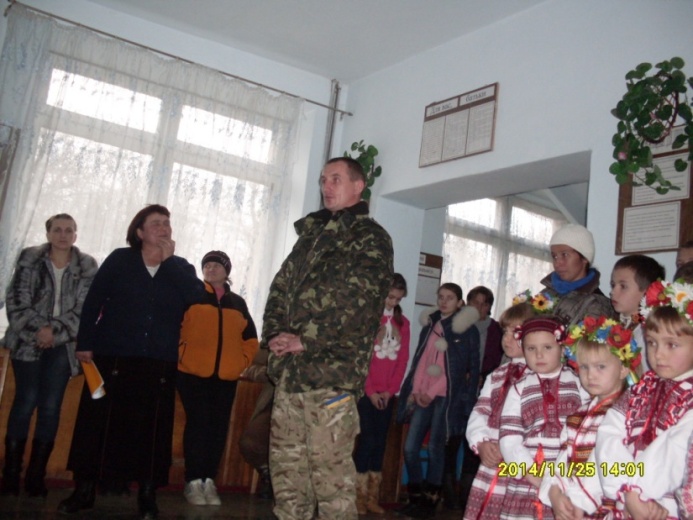 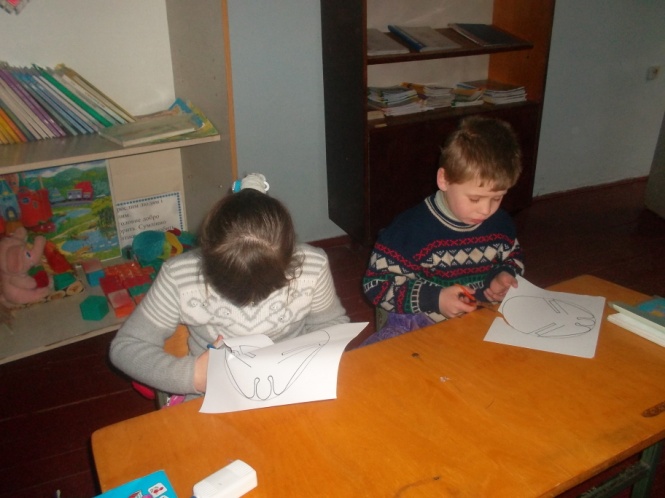 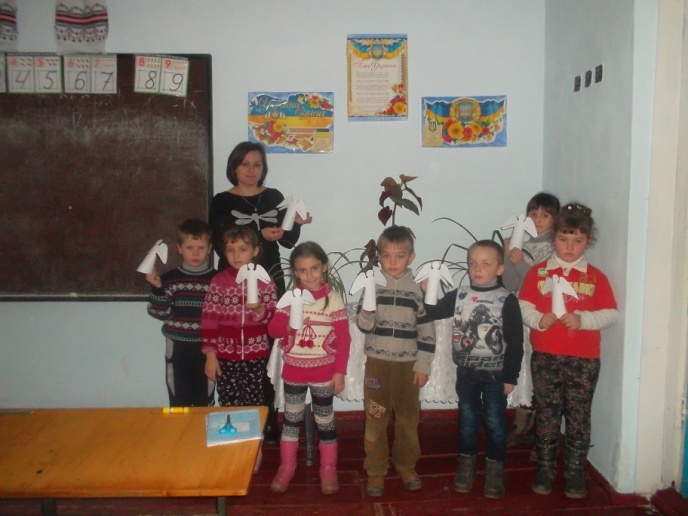 Зустріч з воїном АТО
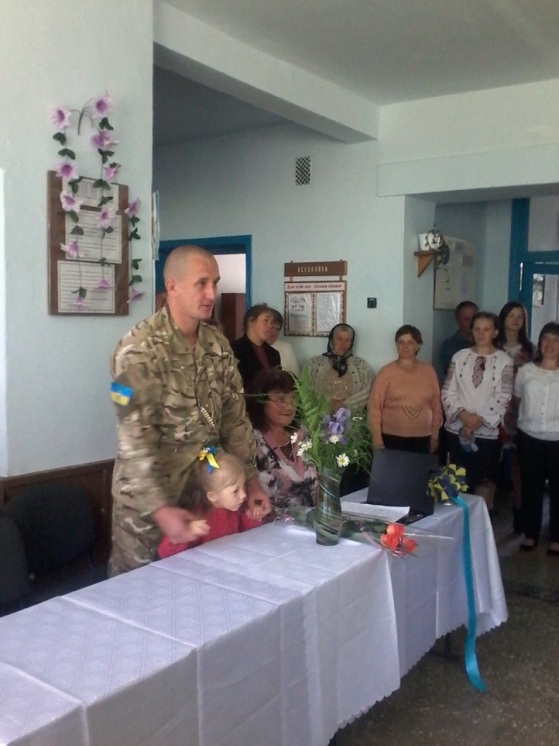 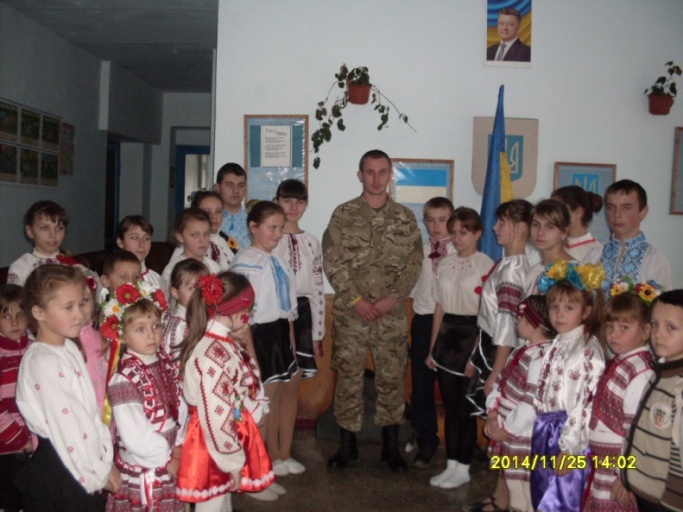 Участь в акції “Оберіг для солдата”
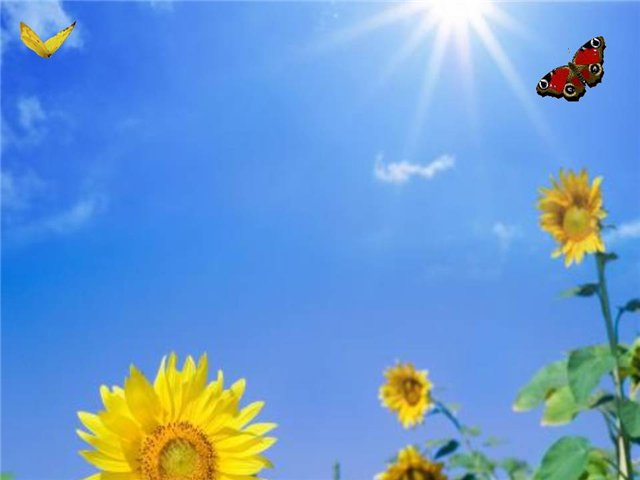 Участь у конкурсі “Свята Покрова”
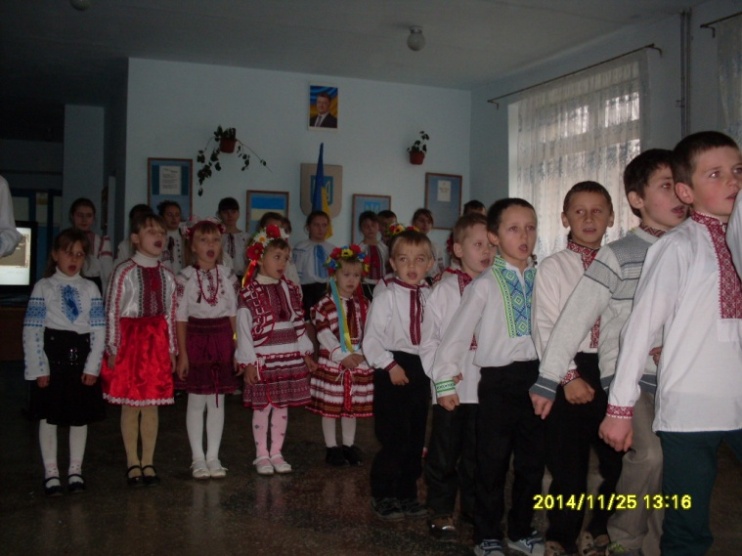 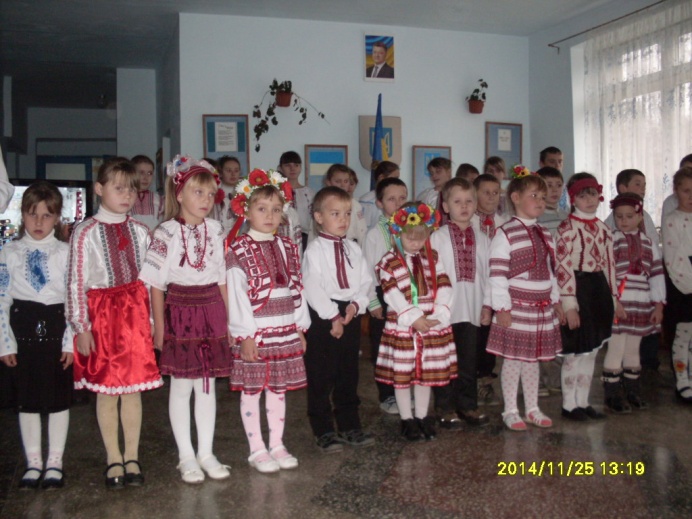 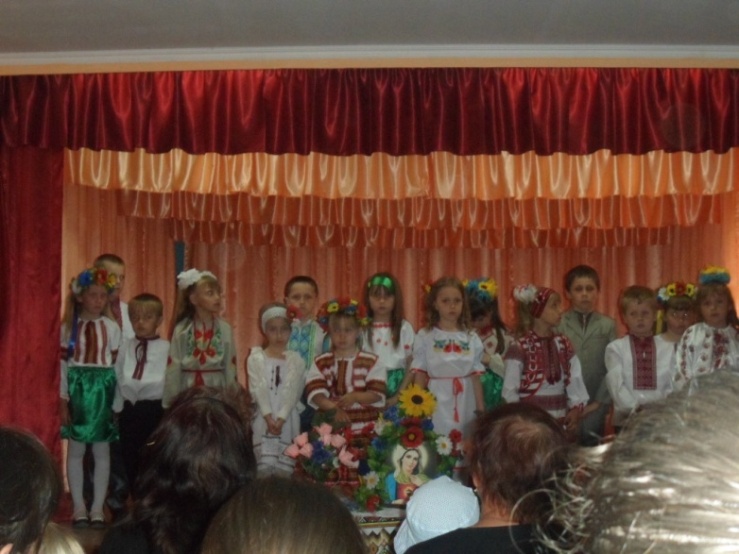 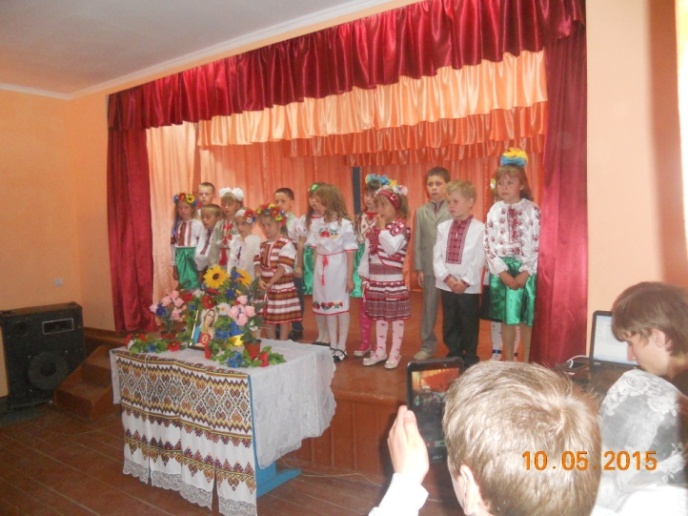 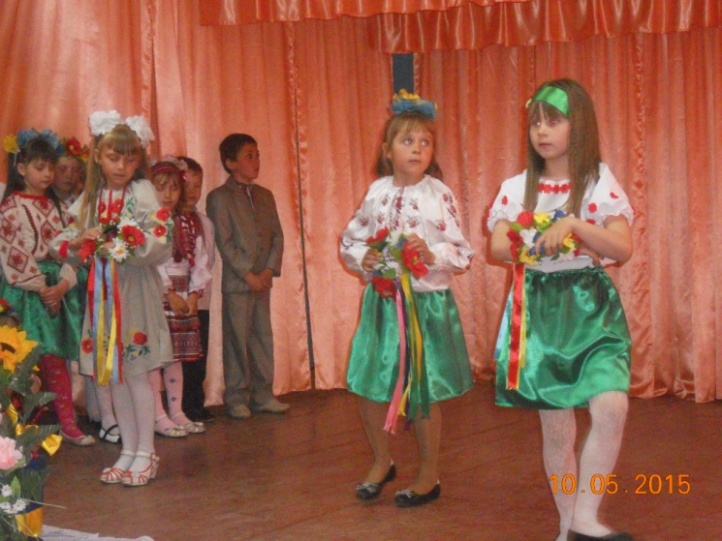 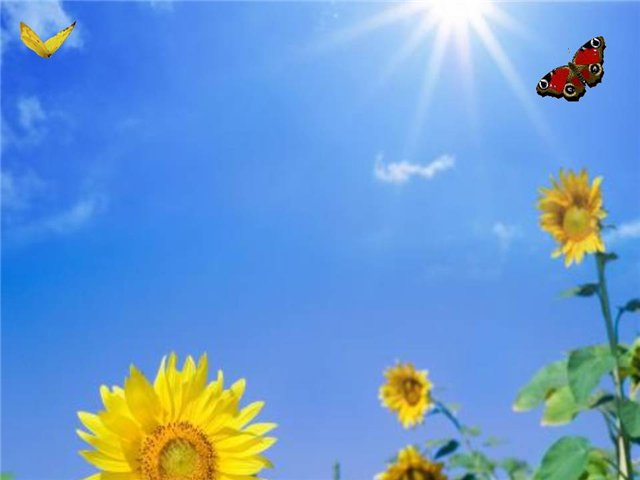 Акція  “Дитячий лист і малюнок, що зігріває серце воїнам АТО”
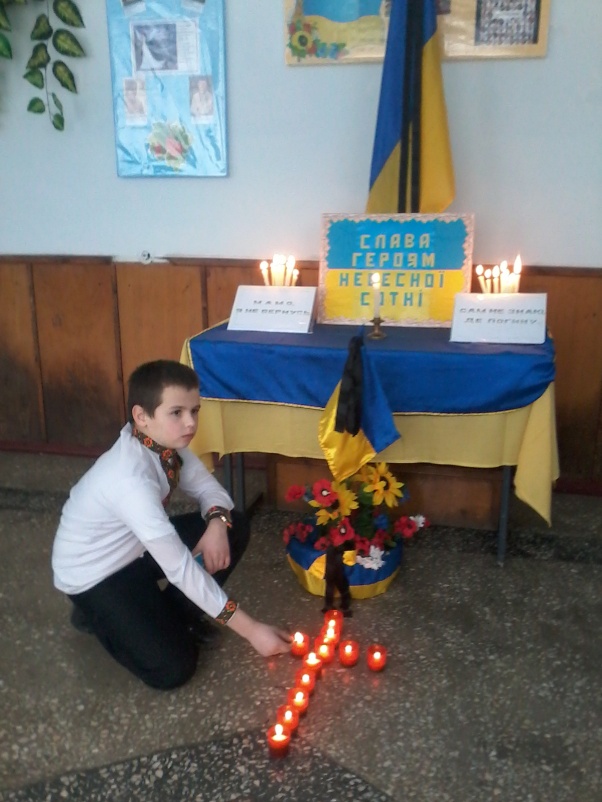 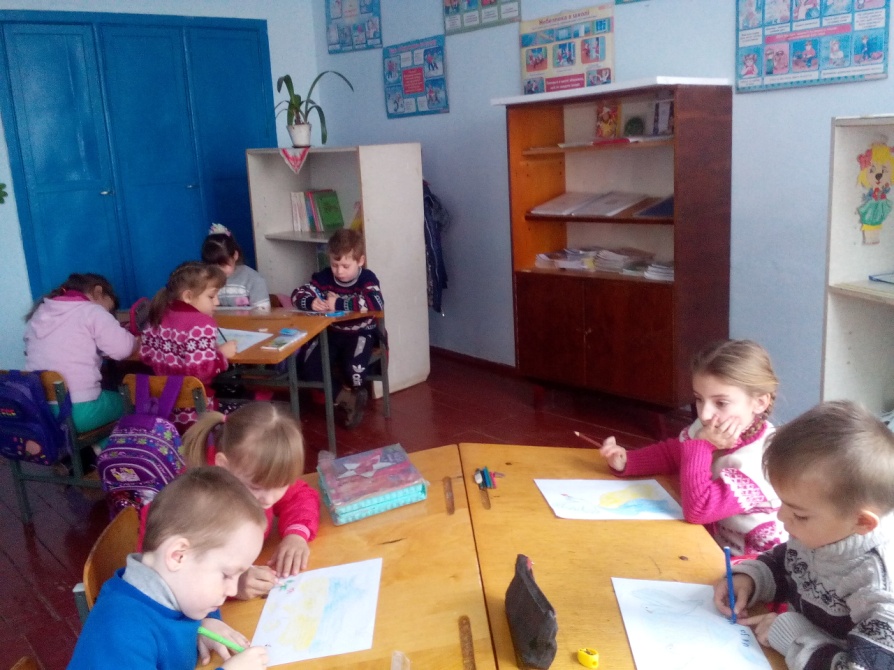 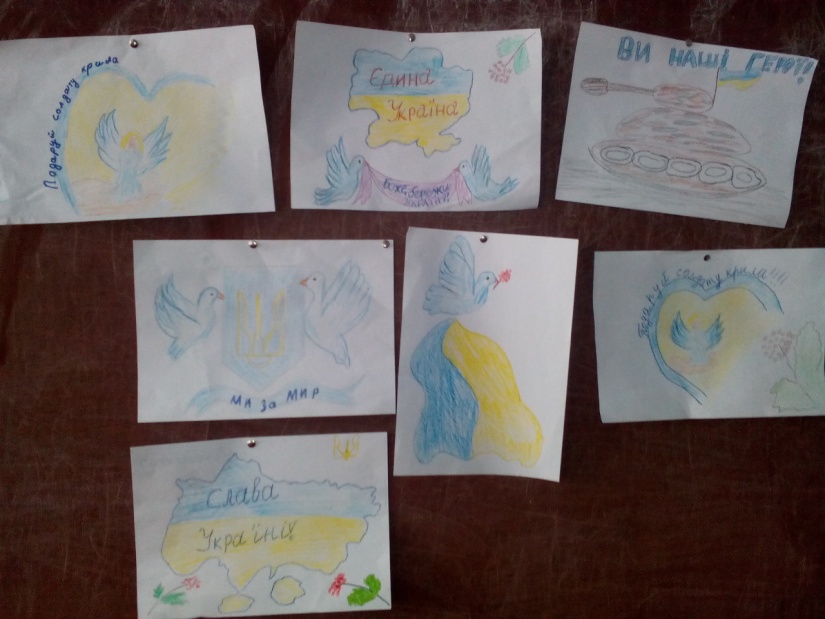 Акція “Запали свічку” до Голодомору та річниці “Революції Гідності”
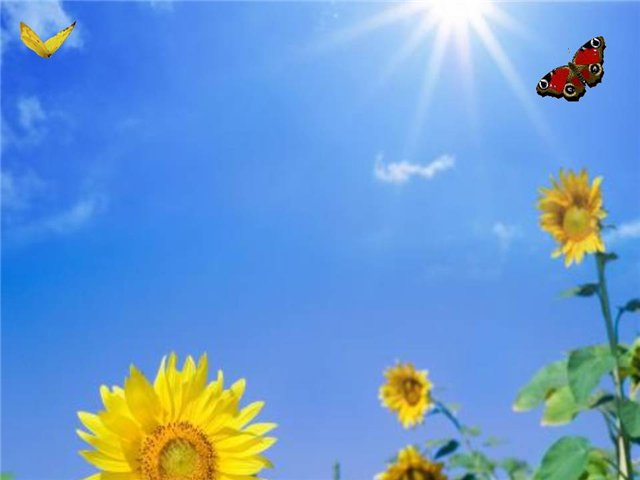 Урок мужності “ Пам'ятаємо своїх героїв ”
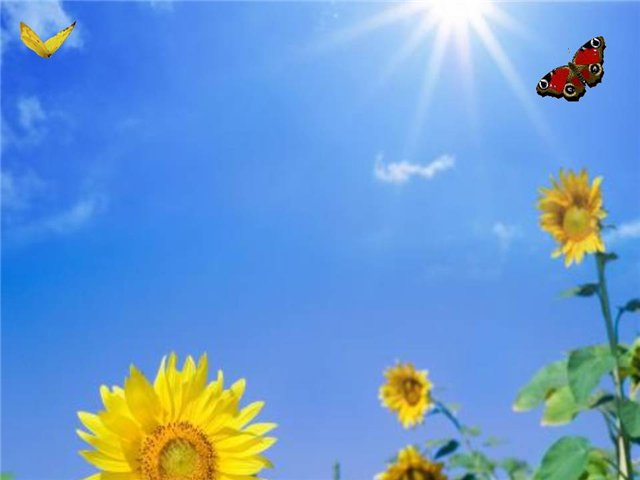 Тільки той, хто любить, цінує і поважає накопичене і збережене попереднім поколінням, може любити Батьківщину, гордитися нею, стати справжнім патріотом.
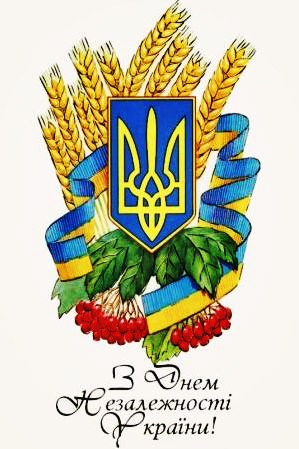